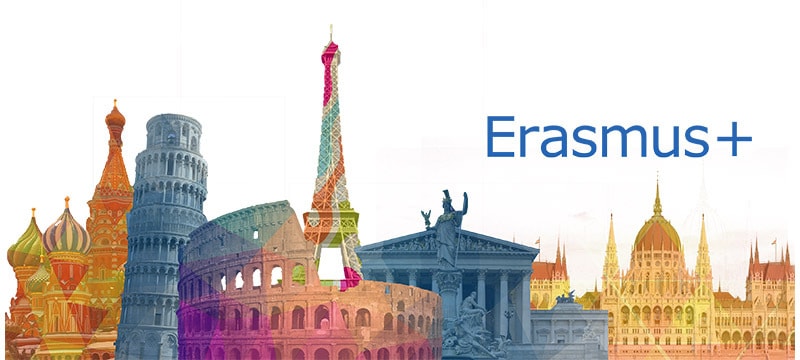 Erasmus+KA1 Bireylerin Öğrenme Hareketliliği
Okul Eğitimi Alanında Personel ve Öğrenci Hareketliliği
Bilgilendirme Sunusu
Aydın Valiliği / AB ve Dış İlişkiler Bürosu
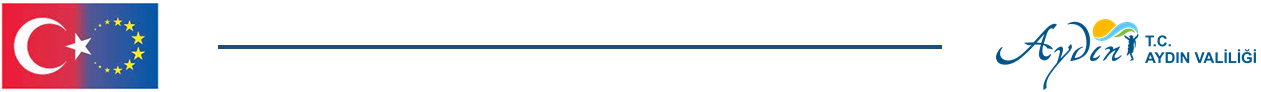 Okul Eğitimi Alanında Personel ve Öğrenci Hareketliliği
Bu eylem, okul öğrencileri ve personeli için hareketlilik faaliyetleri düzenlemek isteyen,okul eğitimi alanında aktif yer olan okul ve kurumları destekler.

Bu faaliyetler;personel için mesleki gelişim kursları, iş başı gözlem faaliyetleri,öğrenciler için bireysel ve grup hareketlilikleri, uzman davetleri olmak üzere sıralanabilir

Katılımcı kuruluşlar, program tarafından sağlanan özel finansman fırsatlarını kullanarak, katılımcıları arasında farkındalık yaratarak, en iyi uygulamaları paylaşarak ve tasarladıkları  faaliyetler aracılığıyla kapsayıcılığı ve çeşitliliği, çevresel sürdürülebilirliği ve dijital eğitimi aktif olarak teşvik etmelidir
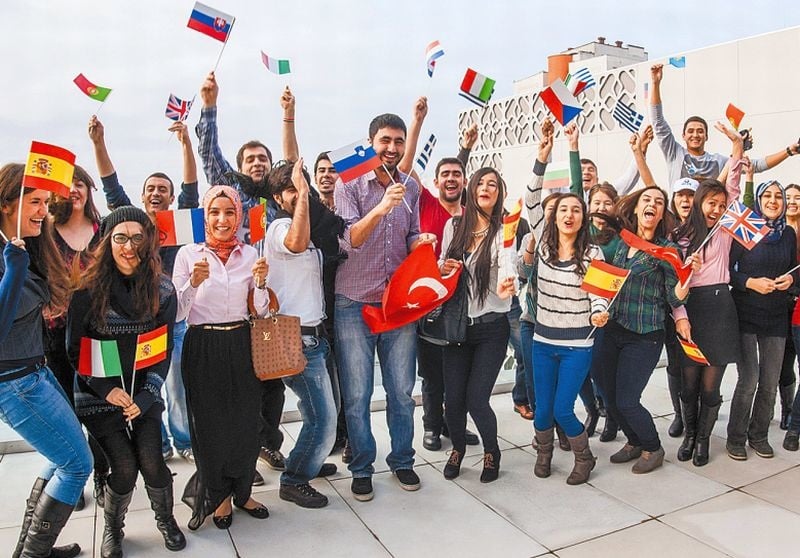 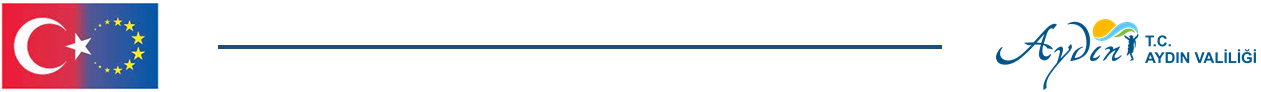 EYLEMİN HEDEFLERİ
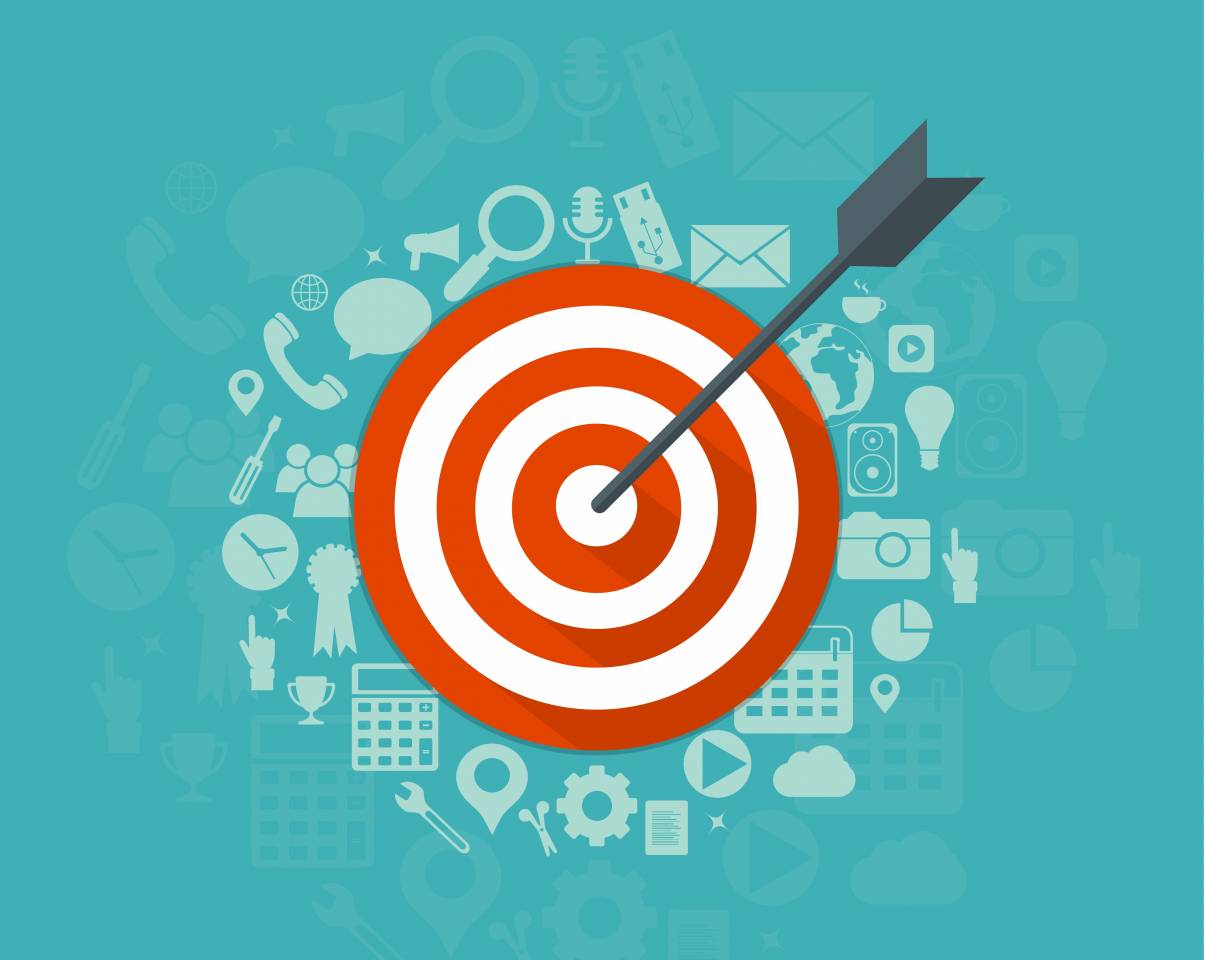 Erasmus + tarafından finanse edilen hareketlilik faaliyetlerinin amacı, bireylere öğrenme fırsatları sağlamak ve okulların ve okul eğitiminde diğer kuruluşların uluslararasılaşmasını ve kurumsal gelişimini desteklemektir.
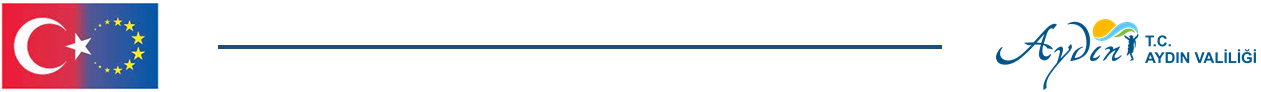 Kapsayıcılık ve çeşitlilik, hoşgörü ve demokratik katılım değerlerini teşvik ederek

Paylaşılan Avrupa mirası ve çeşitliliği hakkında bilgiyi teşvik ederek

Avrupa çapında profesyonel ağların gelişimini destekleyerek

Avrupa boyutunun öğretme ve öğrenim yoluyla güçlendirilmesi
Avrupa Boyutunun Öğretme ve Öğrenim yoluyla güçlendirilmesi
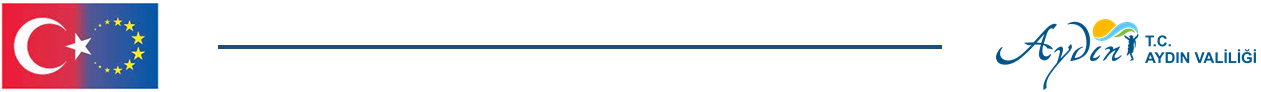 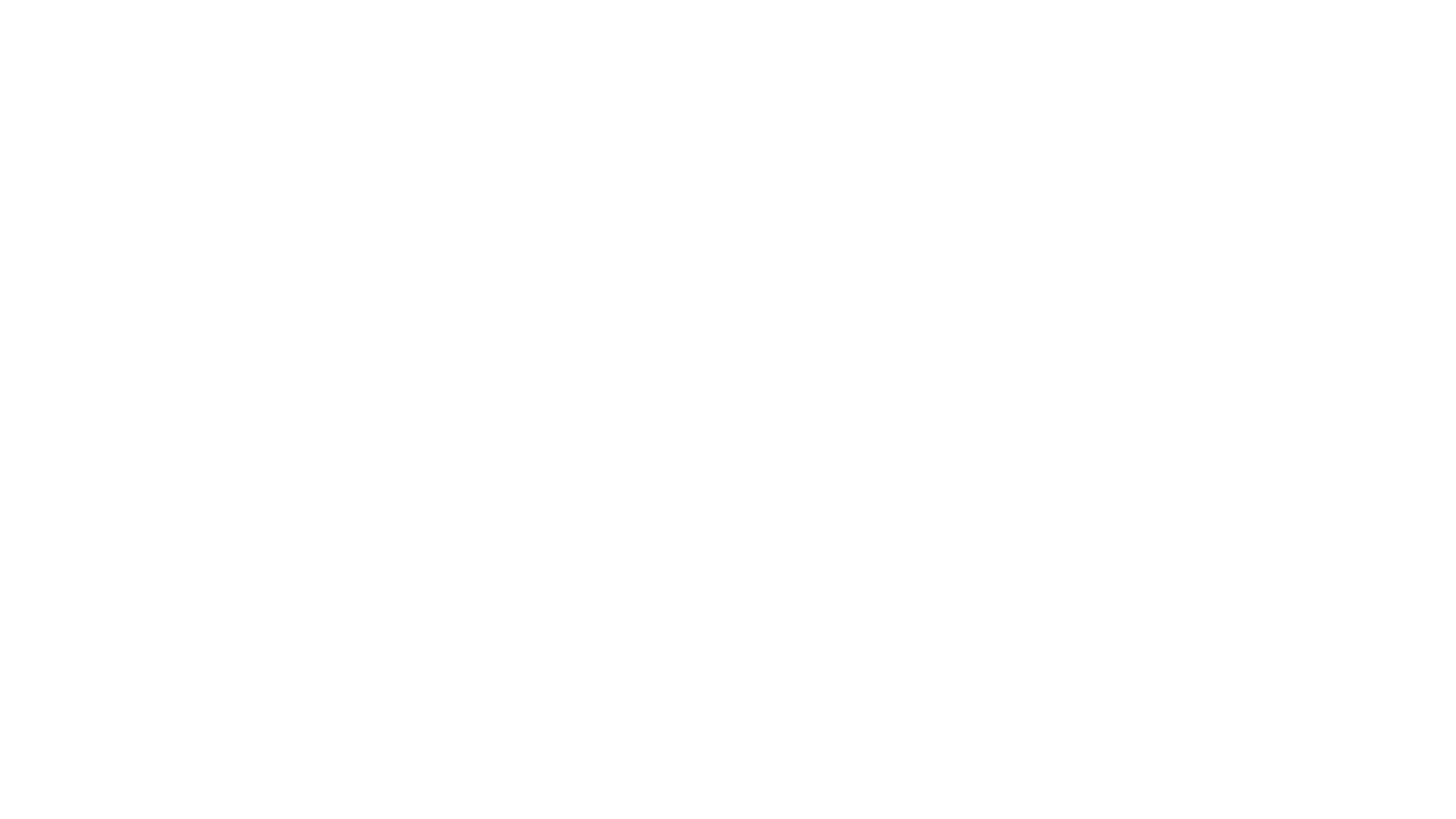 Okul eğitiminde öğretme ve öğrenmenin kalitesini  artırmak
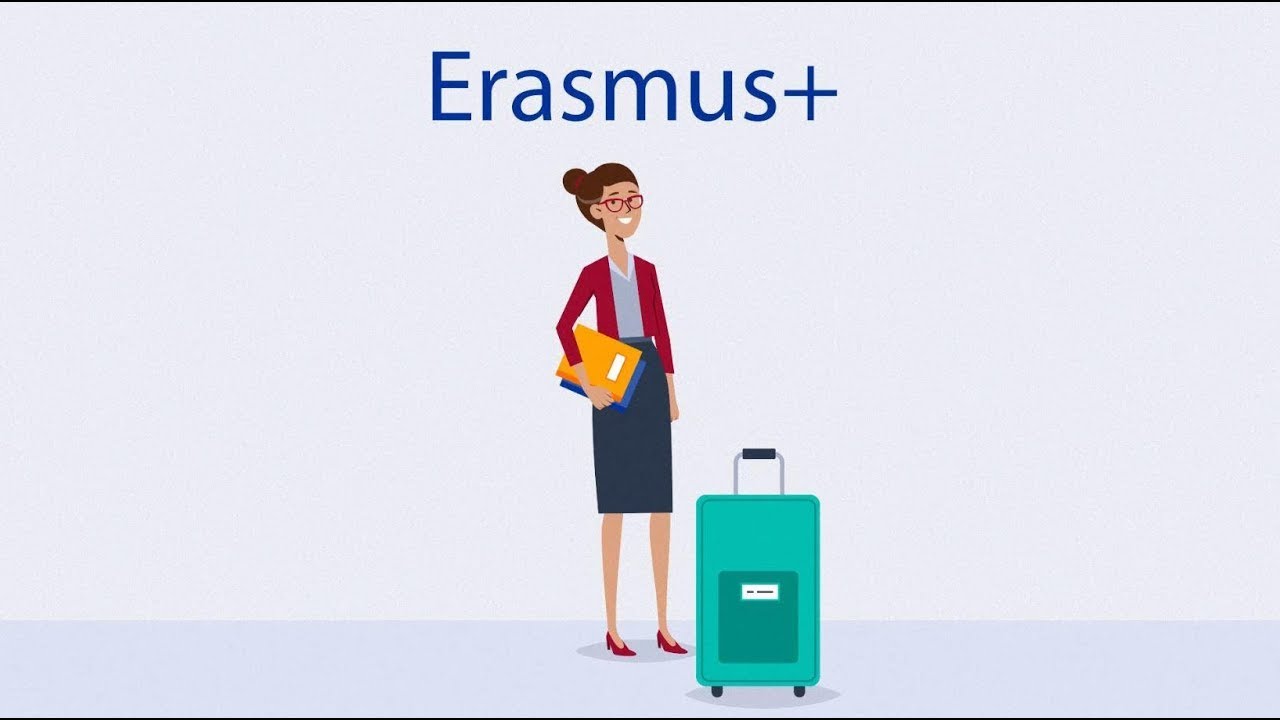 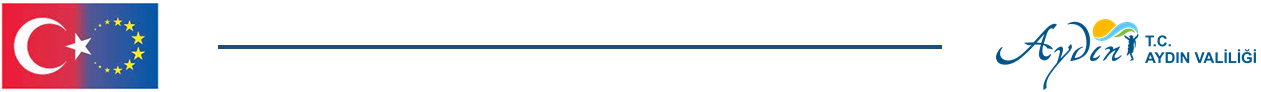 Avrupa Eğitim Alanının oluşturulmasına   katkıda bulunmak
Hareketlilik projeleri ile Okulların sınır ötesi değişim ve işbirliğine girme ve yüksek kalitede gerçekleştirme kapasitesini artırarak

Okul eğitimindeki herhangi bir öğrenci için öğrenme hareketliliğini gerçekçi bir olasılık haline getirerek

Yurtdışındaki hareketlilik dönemlerinde öğrencilerin ve personelin öğrenme sonuçlarının tanınmasını teşvik ederek
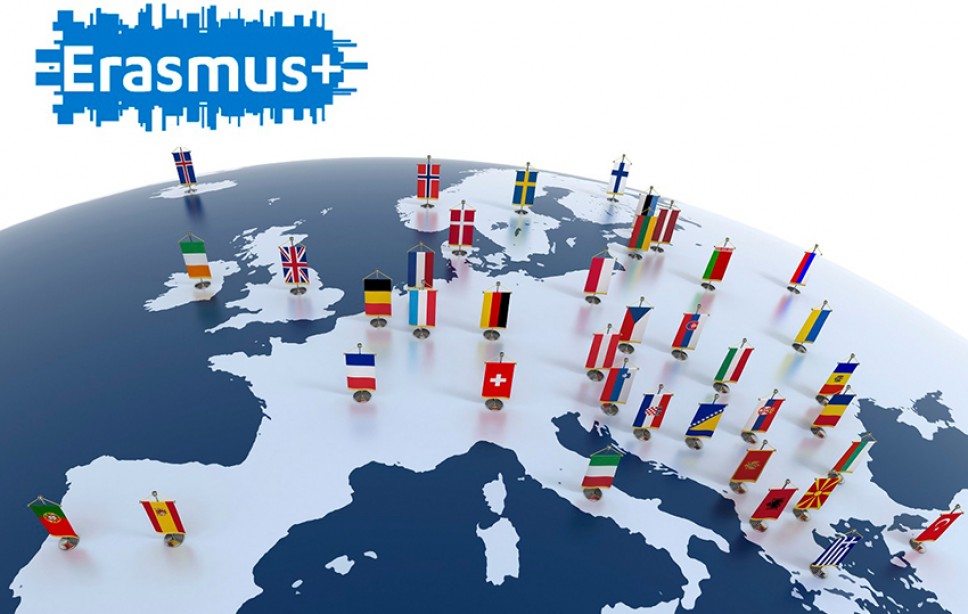 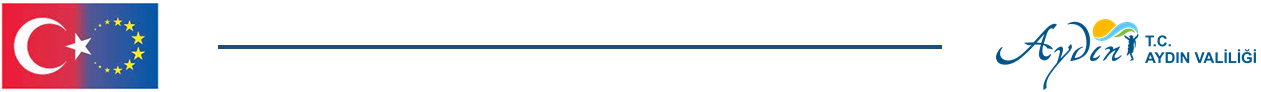 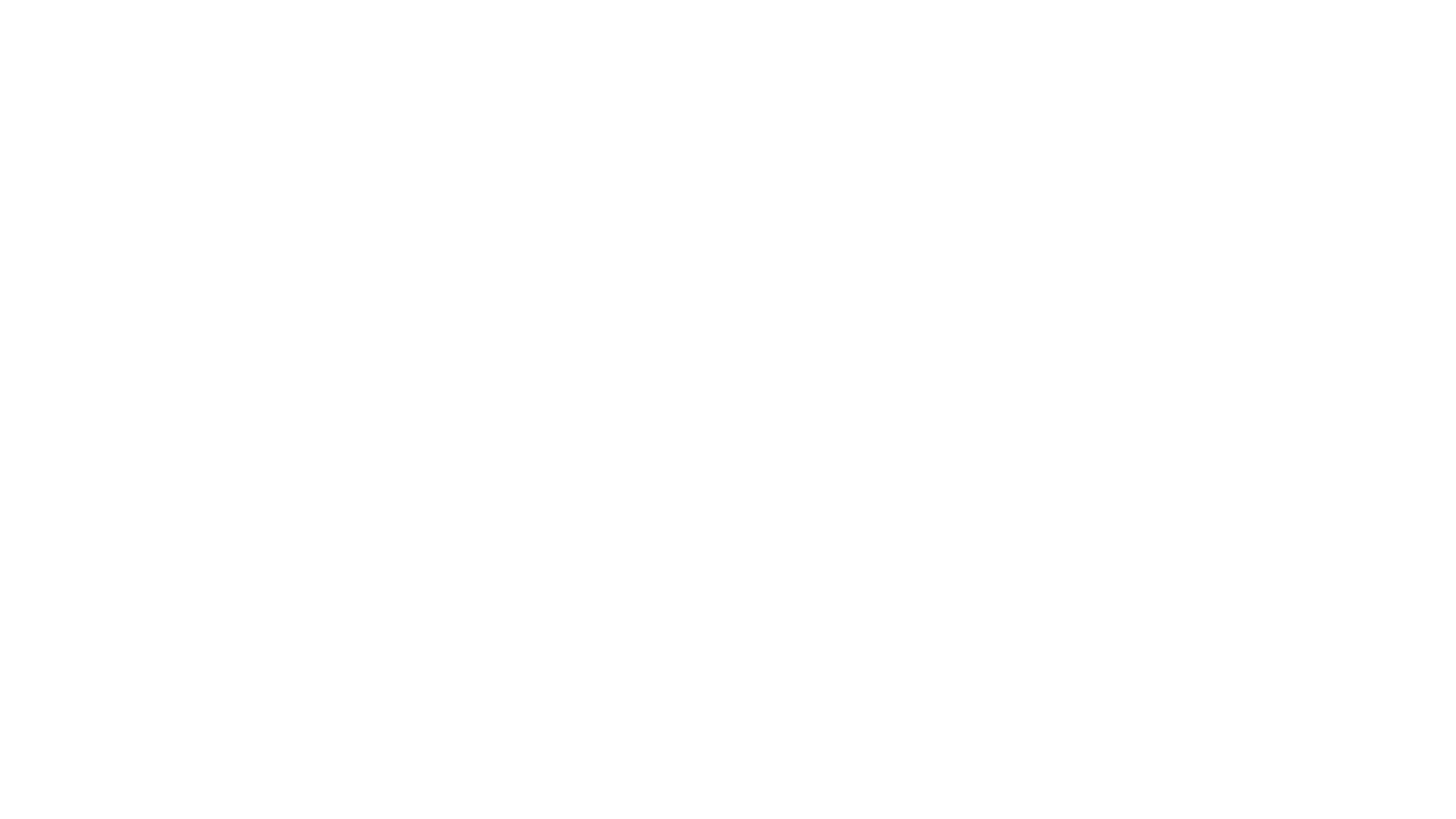 ERASMUS + HAREKETLİLİK FIRSATLARINA NASIL ERİŞİLİR?
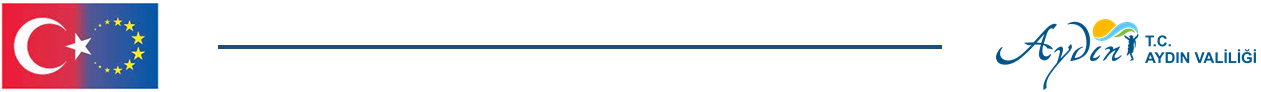 Öğrenci ve Personel Hareketliliği için Kısa Vadeli Projeler
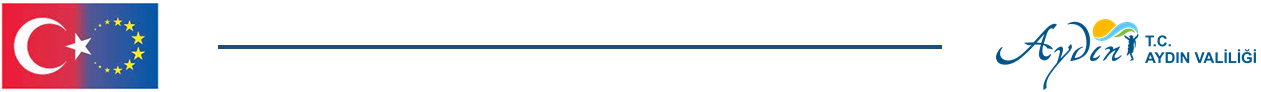 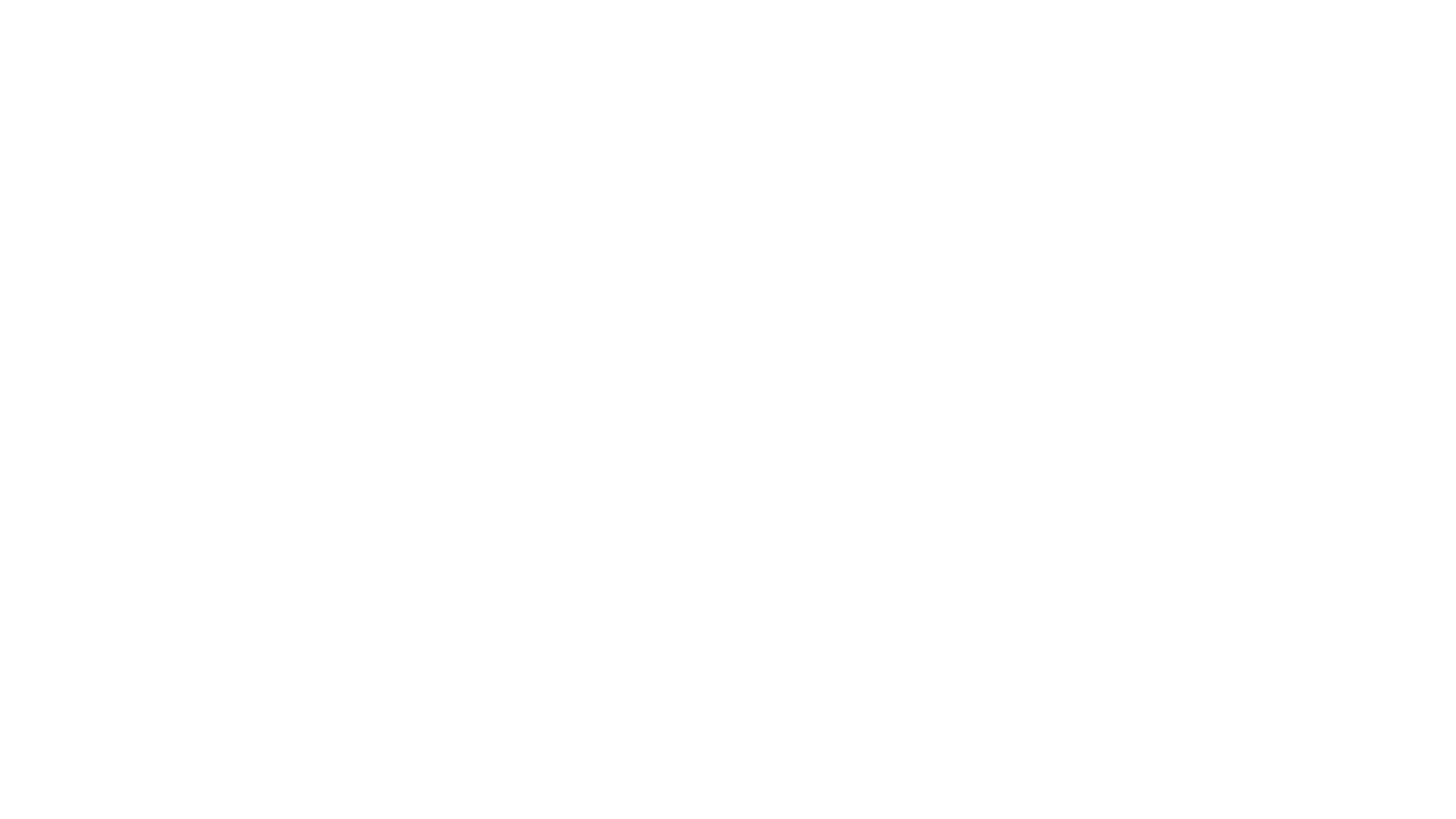 Öğrenci ve Personel Hareketliliği için Akredite edilmiş Projeler
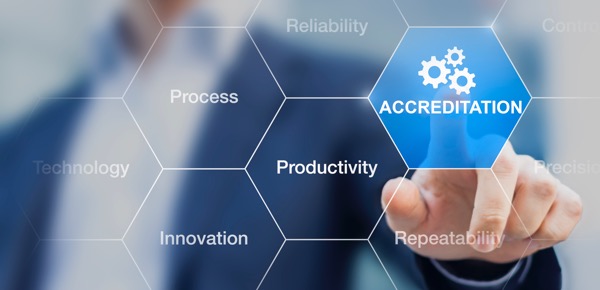 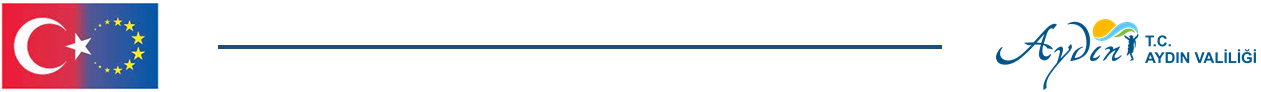 Ek olarak, kuruluşlar bir başvuru yapmadan programa şu yollarla katılabilir:
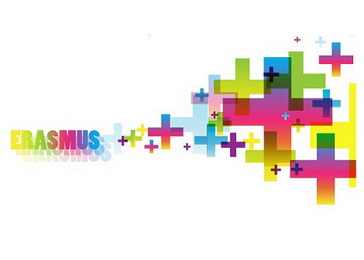 Ülkelerinde akredite bir konsorsiyum koordinatörü tarafından yönetilen mevcut bir Erasmus + hareketlilik konsorsiyumuna katılmak
Başka bir ülkeden katılımcıları ağırlamak;herhangi bir kuruluş, bir ülkeden gelen öğrenciler veya personel için ev sahibi olabilir.Kuruluş Program içerisinde kendisi başvuru yapmadan önce,yurtdışından bir kuruluşa ev sahipliği yaparak deneyim kazanabilir
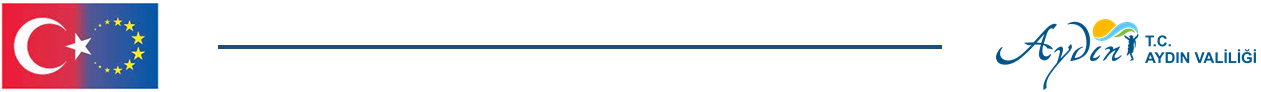 Okulların eTwinning'e katılımı tavsiye edilir: Her ülkede eTwining Ulusal destek tarafından doğrulanan ve desteklenen, öğretmenlerin erişebileceği güvenli bir platformda barındırılan çevrimiçi bir topluluk olan eTwining kullanımı tavsiye edilmektedir. 
eTwinning, okulların ortak sanal sınıflar oluşturmasına ve diğer okullarla projeler yürütmesine ,öğretmenlerin meslektaşları ile fikir alışverişi yapmasına imkan sağlar.
eTwinning ayrıca gelecekteki projeler için ortaklar bulmak için mükemmel bir ortamdır.
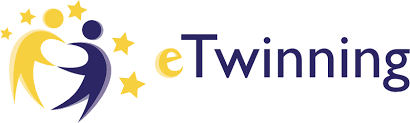 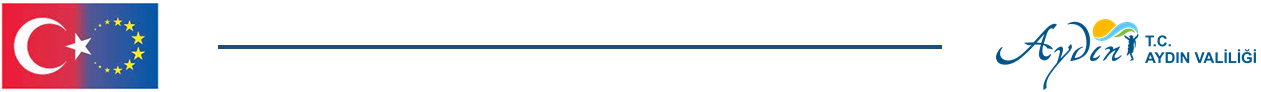 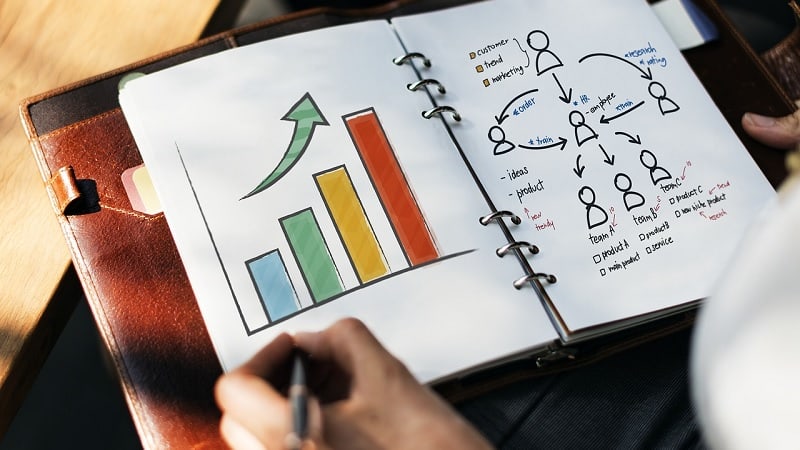 Proje Hazırlama
Başvuran kuruluş,  Ana Eylem 1 projesinin kilit aktörüdür. 

Başvuru sahibi başvuruyu hazırlar ve sunar, 
Hibe sözleşmesini imzalar
Hareketlilik faaliyetlerini uygular ve Ulusal Ajanslarına rapor verir. 

Başvuru süreci hem kısa vadeli projelerde hem de Erasmus akreditasyonda, başvuran kuruluşun ihtiyaç ve planlarına odaklanır
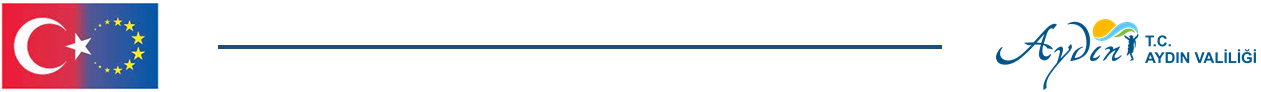 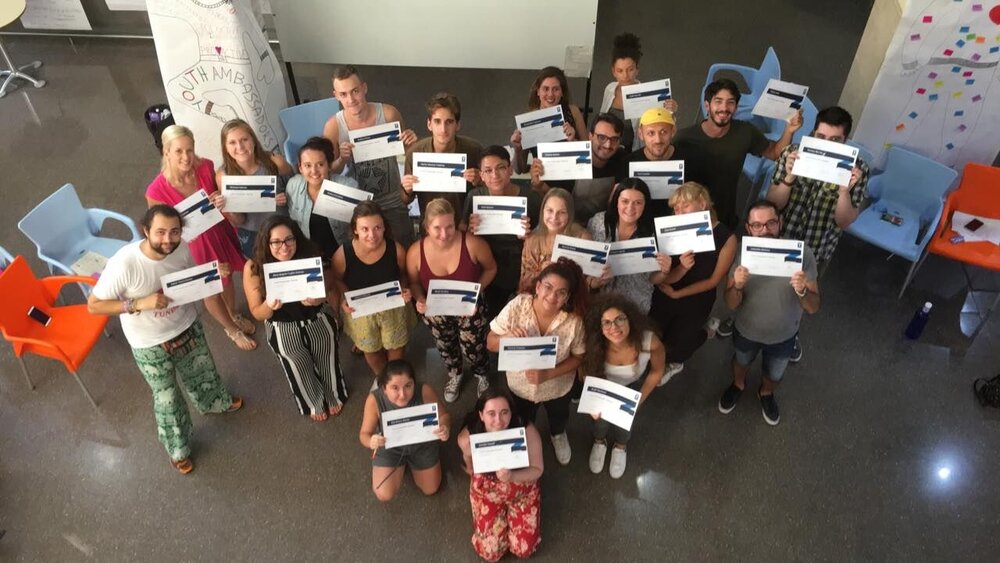 Mevcut faaliyetlerin çoğu, giden hareketlilik faaliyetleridir. Bu, başvuran kuruluşun gönderen kuruluş olarak hareket edeceği anlamına gelir: katılımcıları seçecek ve onları yurtdışındaki bir ev sahibi kuruluşa gönderecektir. 
Bu fırsatların, bir veya daha fazla ortak okulla iki yönlü değişimler veya ortak etkinlikler düzenlemek için kullanılması şiddetle tavsiye edilir. Bu durumda, katılan her okul Erasmus + finansmanı için başvurmalıdır veya mevcut bir konsorsiyuma katılabilir. Ortak bulma sürecini kolaylaştırmak için Erasmus +, ortak bulma sürecini kolaylaştırmak içinSchool Education Gateway (www.schooleducationgateway.eu) and eTwinning (www.etwinning.net) kullanılabilir
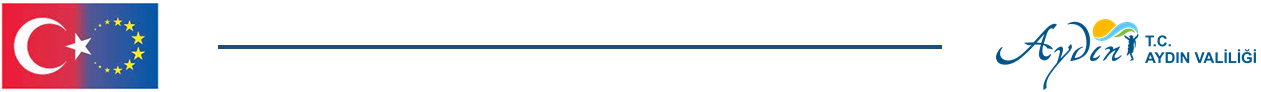 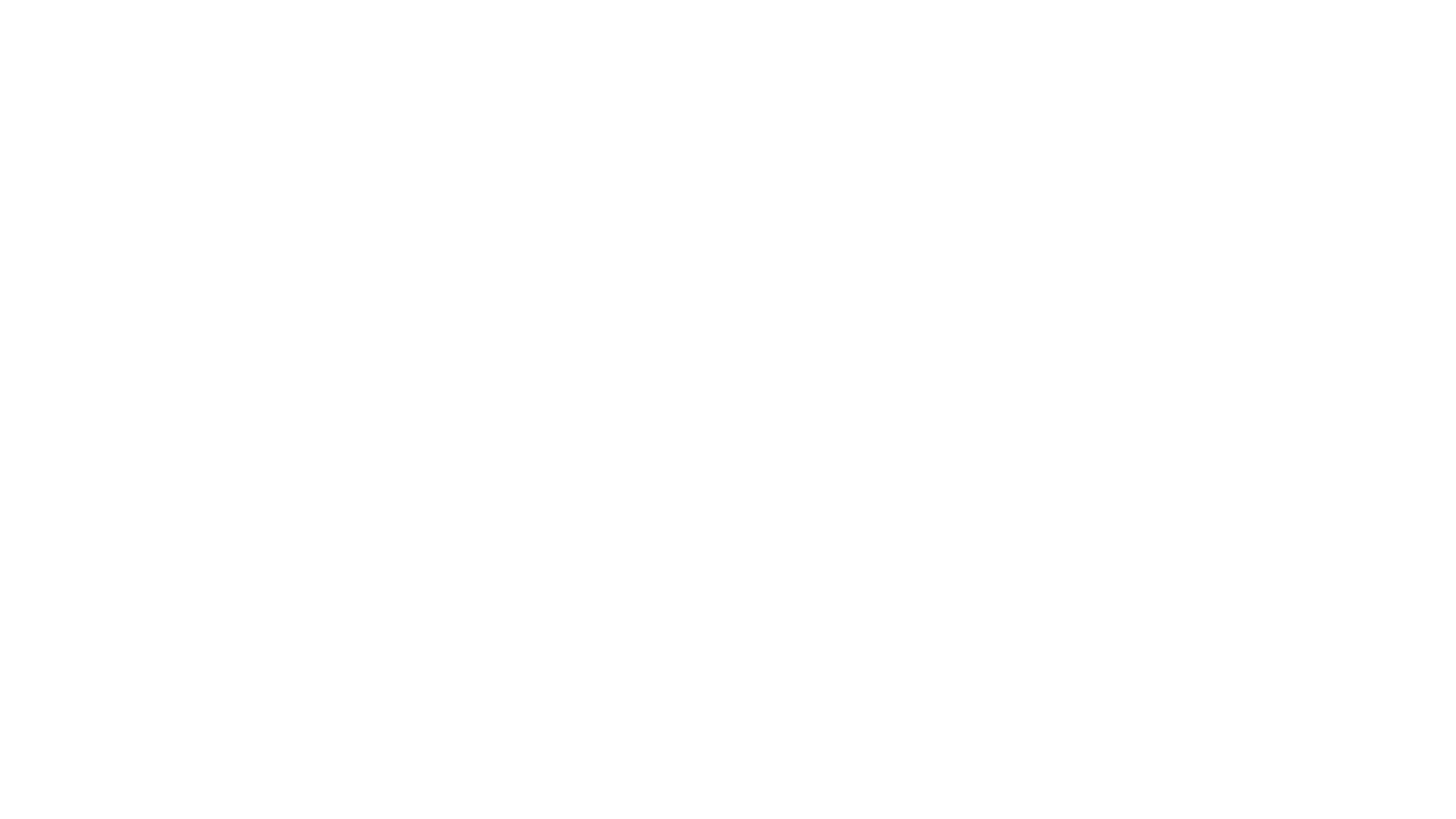 Buna ek olarak, başvuran kuruluşların eğitimdeki uzmanları veya öğretmenleri davet etmesine olanak tanıyan özel faaliyet türleri vardır.
Bu faaliyetlerin amacı iki yönlü değiş tokuşlar yaratmak değil, daha ziyade başvuran kuruluşun gelişmesine ve uluslararasılaşmasına katkı sağlayacak kişileri getirmektir.
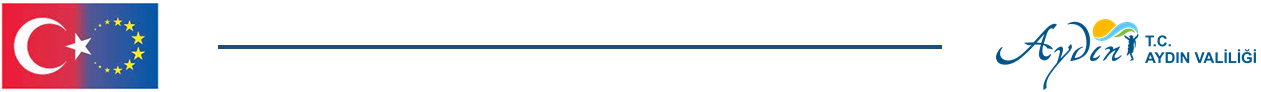 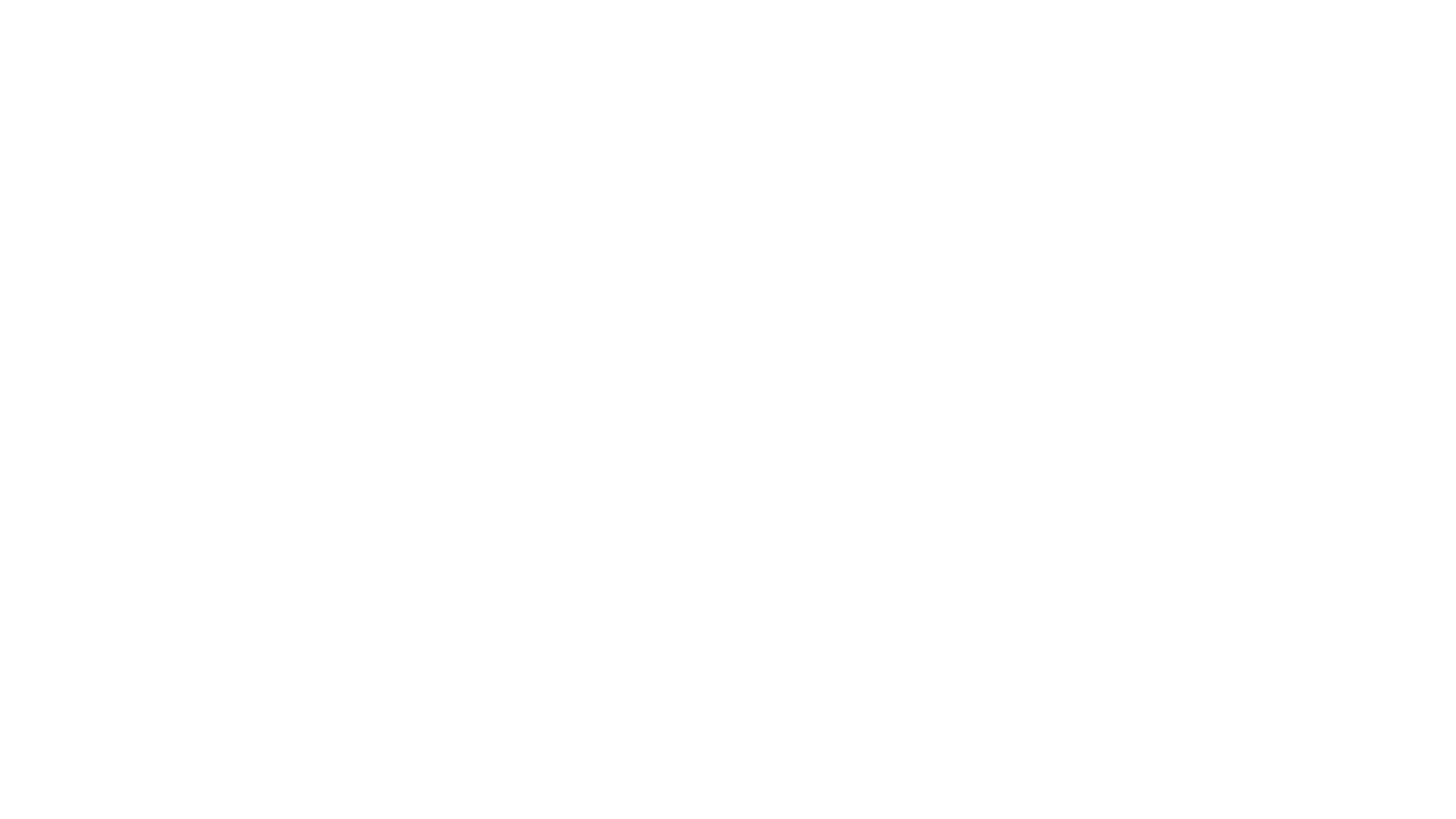 Bu Eylem kapsamında desteklenen tüm faaliyetlerin uygulanması Erasmus+ kalite standartlarına uygun olmalıdır. 
Erasmus kalitesi standartları, katılımcıların seçimi ve hazırlanması, öğrenme çıktılarının tanımlanması, değerlendirilmesi ve tanınması, proje sonuçlarının paylaşılması vb. gibi proje görevleri için somut uygulama uygulamalarını kapsar. Erasmus kalite standartlarının tam metnini okumak için lütfen aşağıdaki bağlantıyı ziyaret edin: 
Europa web sitesi:
https://ec.europa.eu/programmes/erasmus-plus/resources/documents/erasmus-quality-standards-mobility-projects-vetadults-schools_en
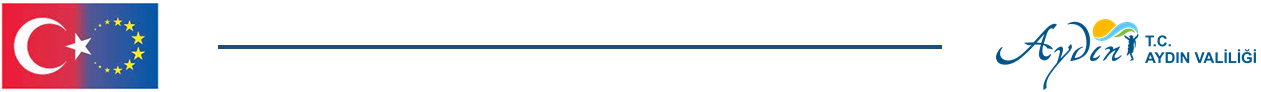 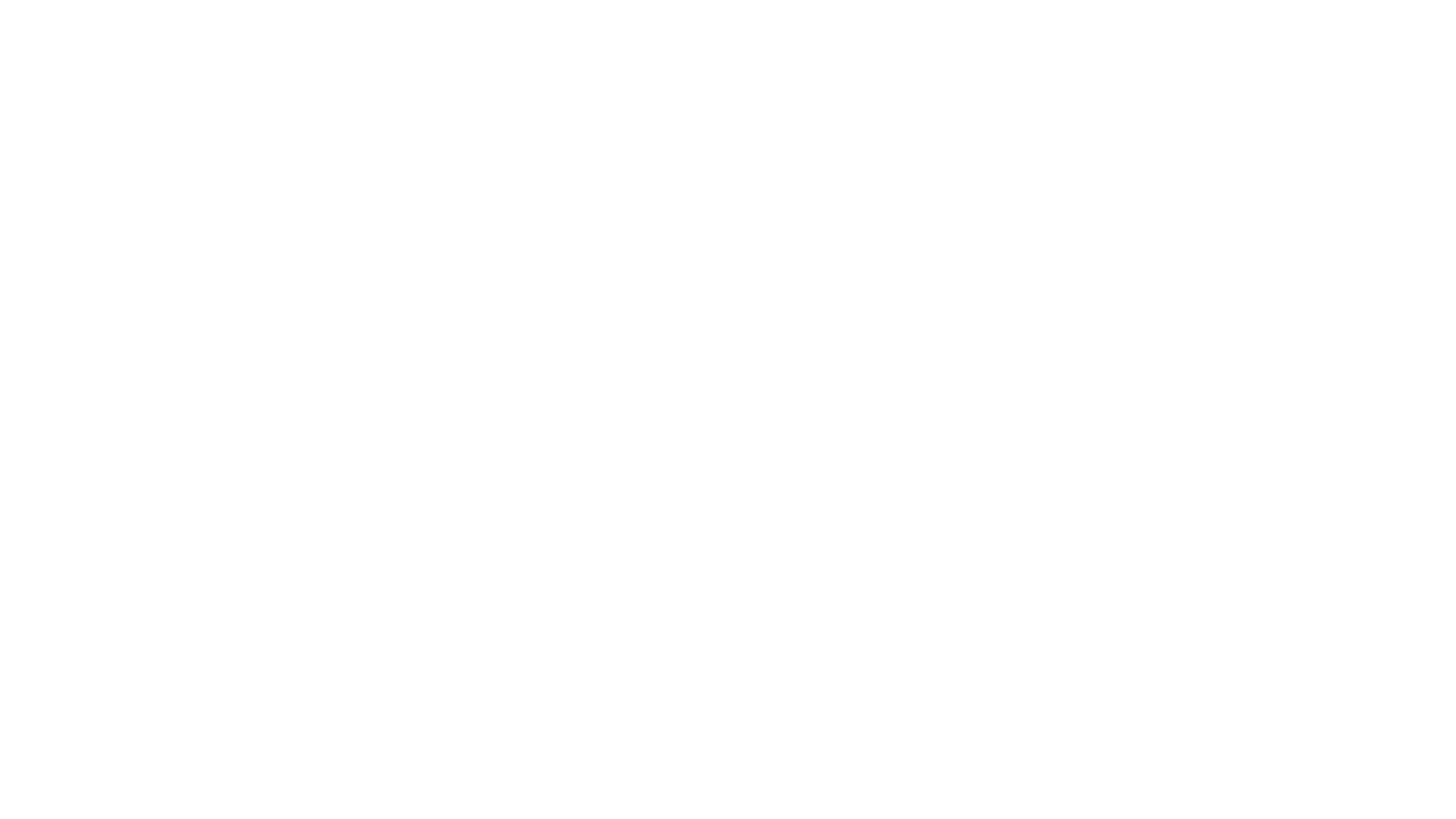 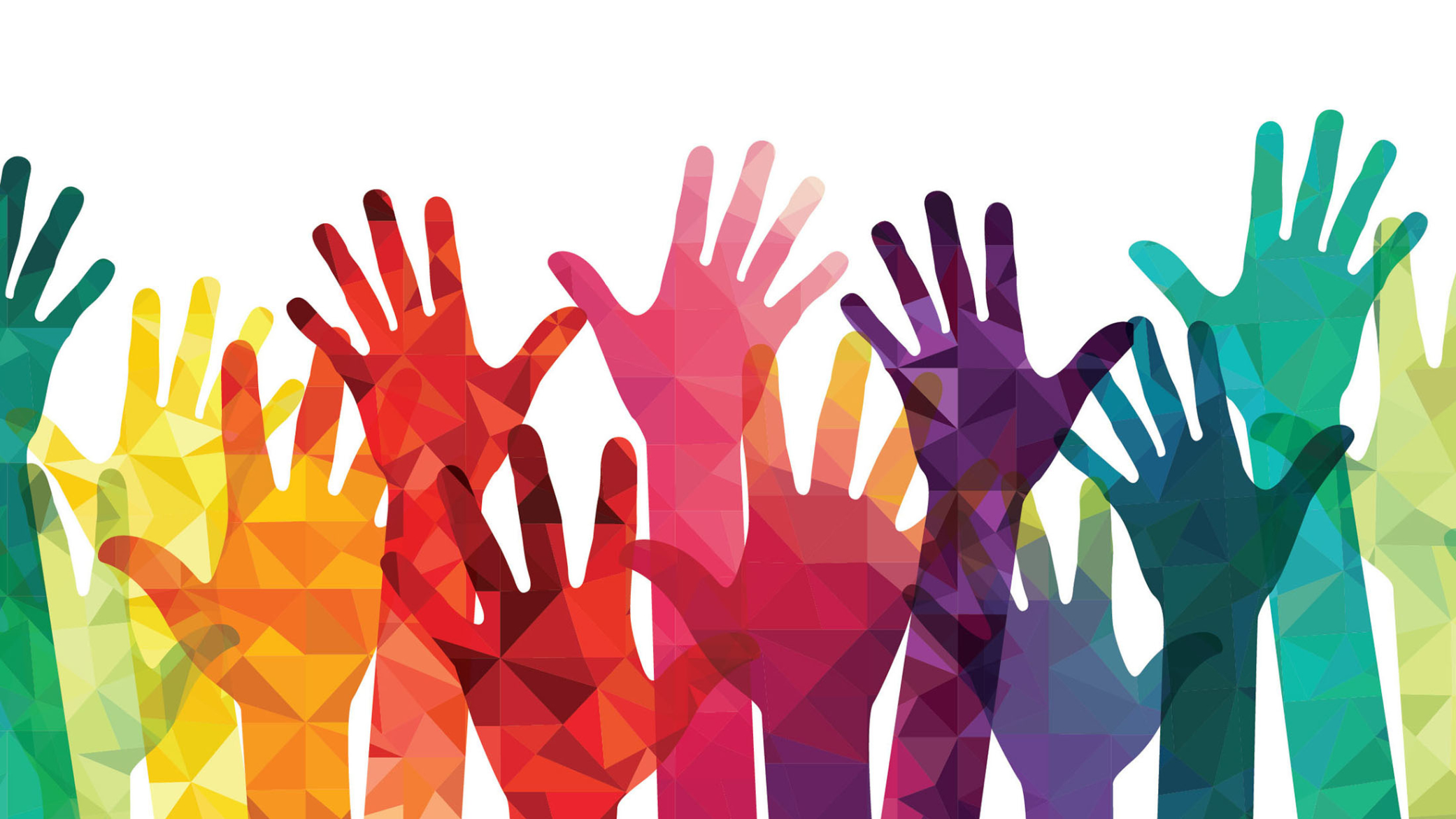 Kapsayıcılık ve Çeşitlilik
Erasmus kalite standartlarına uygun olarak, Programdan destek alan kuruluşlar, her altyapıdan katılımcıya hareketlilik fırsatlarını kapsayıcı ve eşit bir şekilde sunmalarını sağlamalıdır.
Proje faaliyetlerine katılacak öğrencilerin seçimi, katılımcıların kişisel gelişim ve öğrenme ihtiyaçları kadar motivasyon, liyakat gibi temel faktörleri de hesaba katmalıdır. Benzer şekilde, personel katılımcılarının seçimi, mesleki gelişimlerinin faydalarının organizasyondaki tüm öğrenciler için mevcut olmasını sağlamalıdır.
Hareketlilik faaliyetlerinin hazırlanması, uygulanması ve takibi boyunca, gönderen ve ev sahibi kuruluşlar, her katılımcı için maksimum fayda ve etkiyi sağlamak için katılımcıları kilit kararlara dahil etmelidir.
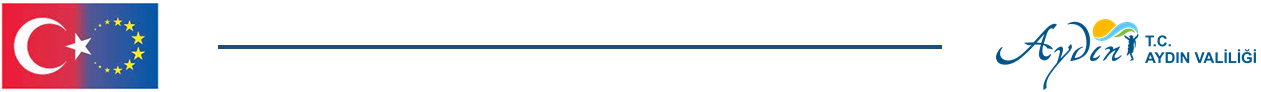 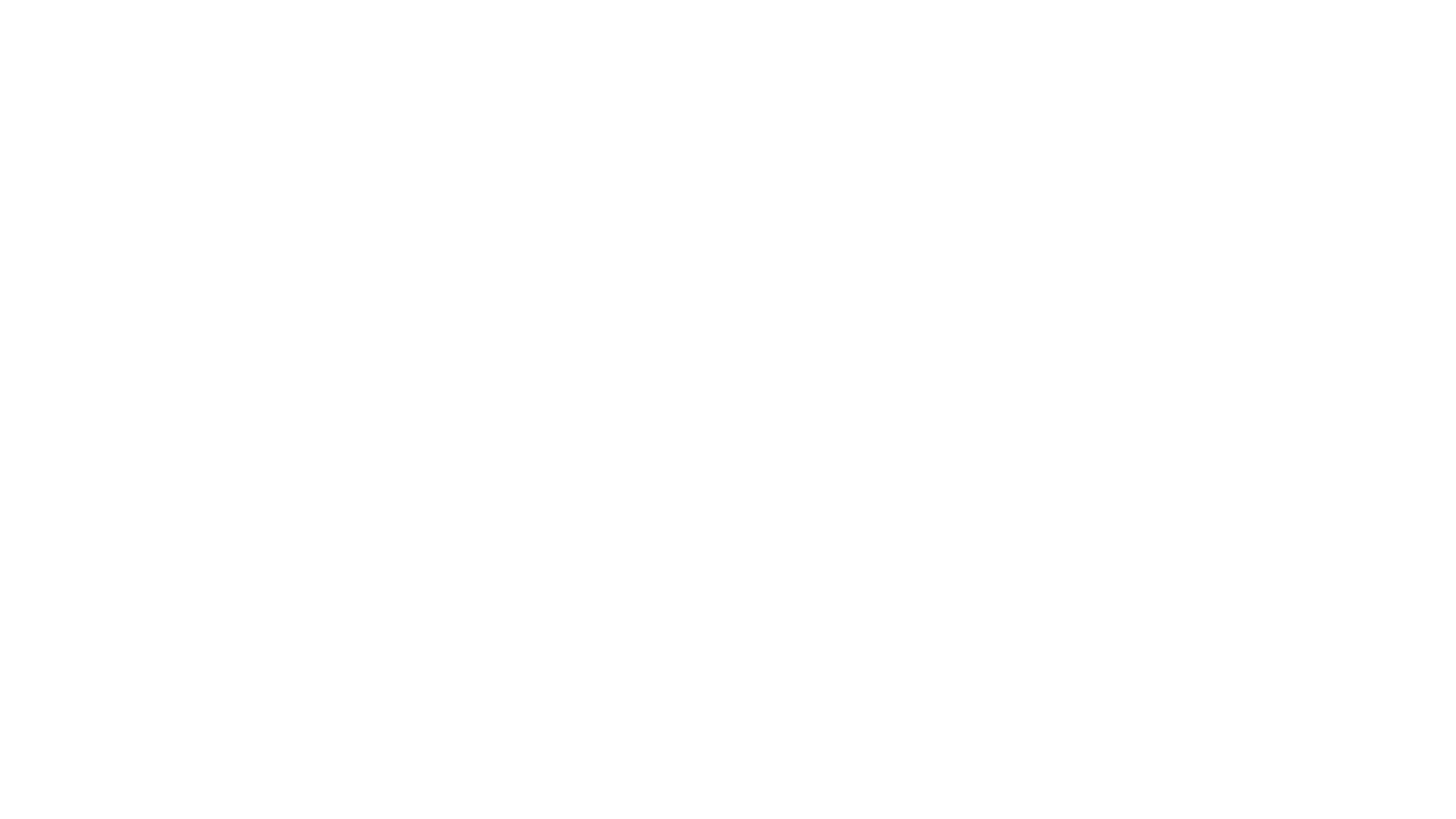 Çevresel açıdan sürdürülebilir ve sorumlu uygulamalar
Erasmus kalite standartlarına uygun olarak, Programdan destek alan kuruluşlar, katılımcıları arasında çevresel olarak sürdürülebilir ve sorumlu davranışı teşvik etmeli, hareketlilik faaliyetlerinin çevresel ayak izini azaltmak veya telafi etmek için hareket etmenin önemi konusunda farkındalık yaratmalıdır. 
Bu ilkeler, özellikle sürdürülebilir seyahat yöntemlerini teşvik etmek için Program tarafından sağlanan özel finansman desteği kullanılarak, tüm Program faaliyetlerinin hazırlanmasına ve uygulanmasına yansıtılmalıdır. Eğitim ve öğretim sağlayan kuruluşlar, bu ilkeleri günlük çalışmalarına entegre etmeli ve aktif bir şekilde zihniyet ve davranış değişikliğini teşvik etmelidir.
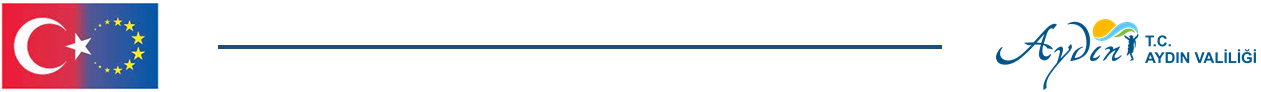 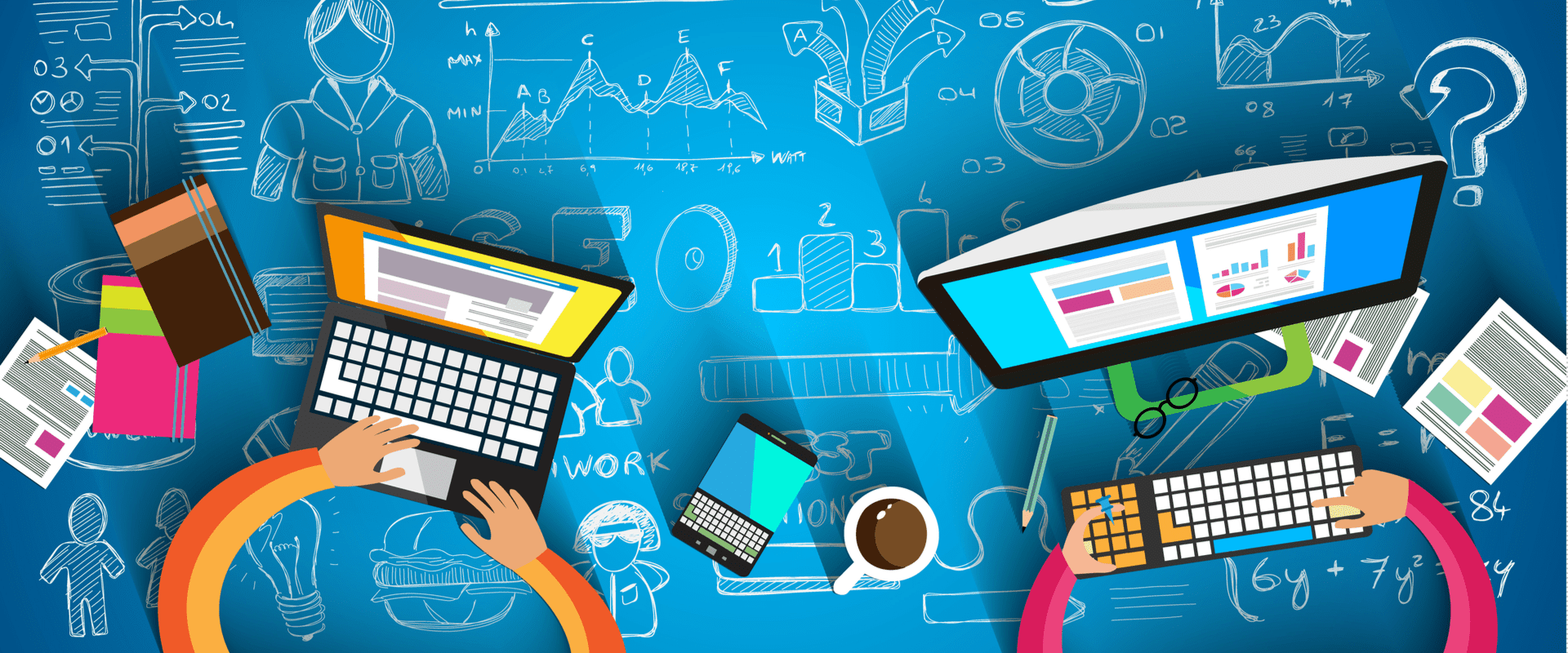 Eğitim ve Öğretimde Dijital Geçiş
Erasmus kalite standartlarına uygun olarak Program, tüm katılımcı kuruluşları fiziksel aktivitelerini tamamlamak, ortak kuruluşlar arasındaki işbirliğini geliştirmek ve öğrenme ve öğretme kalitesini artırmak için dijital araçların ve öğrenme yöntemlerinin kullanılmasını destekler. 

Buna ek olarak, öğretim ve idari personel, derslerde dijital teknolojilerden yararlanmak ve yönetimi dijitalleştirmek için ilgili dijital becerileri edinmek için dijital beceri eğitim programlarından da yararlanabilir.
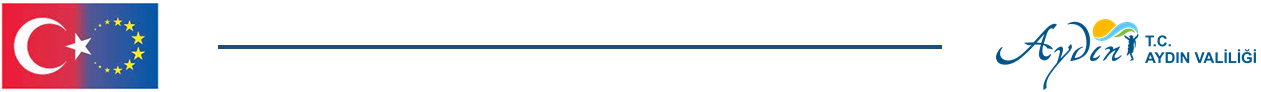 Faaliyetler
Hem kısa dönemli projelerin hem de akredite projelerin bir parçası olarak Erasmus + fonları tarafından desteklenebilecek faaliyet türlerini sırasıyla ele alalım.
Bu faaliyet türleri kapsamında , imkanı kısıtlı katılımcılara ve refakatçilerine ,18 yaş altı gençlere veya  gözetim gerektiren genç yetişkinlere de ek destek sağlanabilir.
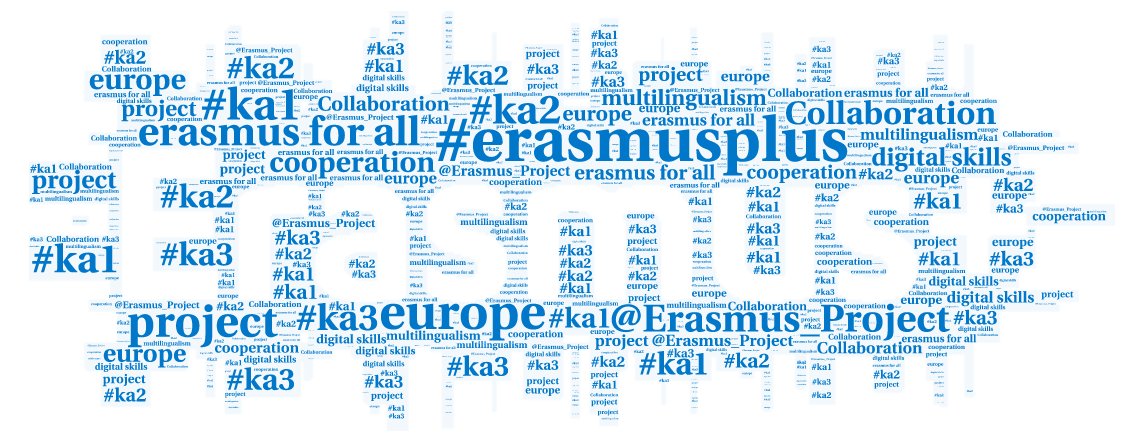 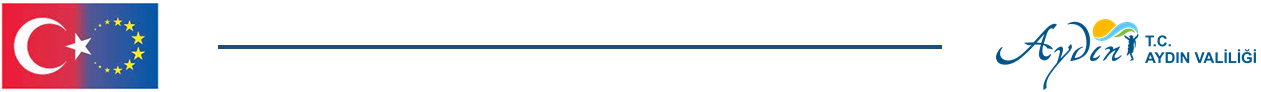 Personel Hareketliliği
Uygun Faaliyetler
İş başı Gözlem(2 ila 60 gün)
Öğretim Görevlendirmesi(2 ila 365 gün)
Kurslar ve eğitim (2 ila 30 gün)

Kurs ve eğitim durumunda, uygun kurs ücretleri katılımcı başına toplam 10 gün ile sınırlandırılacaktır.
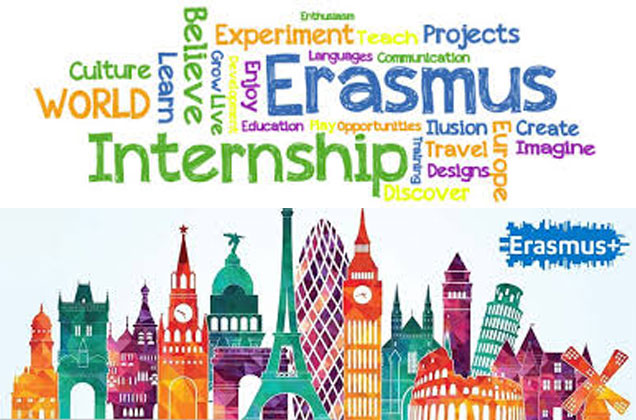 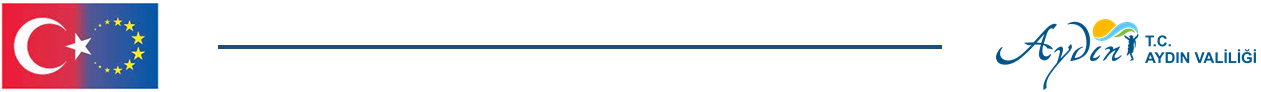 Kurs seçimi ve eğitim başvuru sahiplerinin sorumluluğundadır.
Aşağıdaki linkte yer alan kalite standartları, başvuru sahiplerine kurs seçimlerinde rehberlik etmek için tasarlanmıştır.
 https://ec.europa.eu/programmes/erasmus-plus/resources/quality-standardscourses-
Fiziksel hareketliliğe ek olarak, tüm personel hareketliliği faaliyetleri sanal etkinliklerle harmanlanabilir.Yukarıda belirtilen minimum ve maksimum süreler fiziksel hareketlilik için geçerlidir.
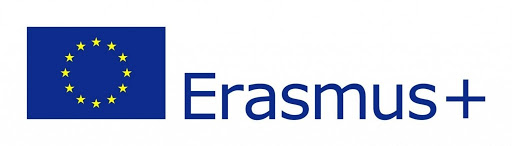 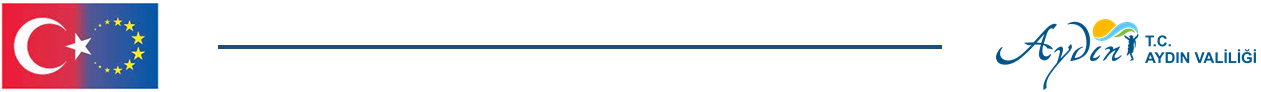 Uygun Katılımcılar
Öğretmenler, okul liderleri ve diğer tüm öğretim dışı uzmanlar ve okul eğitiminde çalışan personel.
Okullarda eğitim personeli olarak görev yapmayan personeller (öğretmen asistanları, pedagojik danışmanlar, psikologlar vb.) Veya okul eğitimi sektöründeki diğer kuruluşlarda çalışan personeli içerir.(ör. okul müfettişleri, danışmanlar, okul eğitiminden sorumlu politika koordinatörleri, vb.).
Katılımcılar, gönderen kuruluşta çalışıyor olmalı veya kuruluşun temel faaliyetlerinin uygulanmasına yardımcı olmak için gönderen kuruluşla düzenli olarak çalışmalıdır (örneğin, harici eğitmenler, uzmanlar veya gönüllüler olarak).
Her durumda, katılımcıyı gönderen kuruluşa bağlayan görevler, Ulusal Ajansın bu bağlantıyı doğrulamasına izin verecek şekilde belgelendirilmelidir (örneğin bir iş veya gönüllü sözleşmesi, görev tanımı veya benzer bir belge ile). Ulusal Ajanslar, neyin kabul edilebilir çalışma ilişkileri oluşturduğuna ve ulusal bağlamlarında destekleyici belgelere ilişkin şeffaf ve tutarlı bir uygulama oluşturacaklardır.
***Faaliyetler, bir Program Ülkesinde yurtdışında gerçekleştirilmelidir.
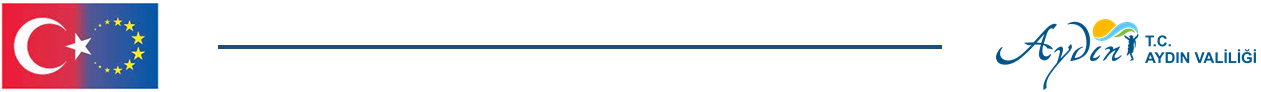 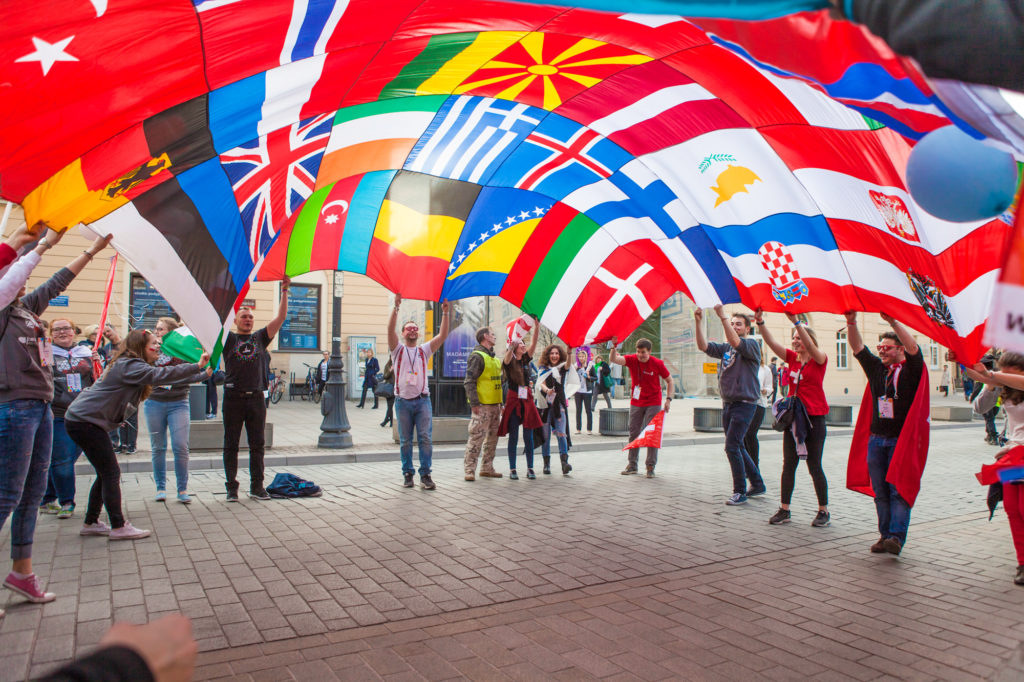 Öğrenci Hareketliliği
Okul öğrencilerinin grup hareketliliği(2 ile 30 gün, grup başına en az iki öğrenci)
Gönderen okuldan bir grup öğrenci, başka bir ülkedeki akranlarıyla birlikte öğrenerek zaman geçirmesi hedeflenir. Gönderen okuldaki öğretmenler veya diğer yetkili kişiler, faaliyetin tamamı boyunca öğrencilere eşlik etmelidir.
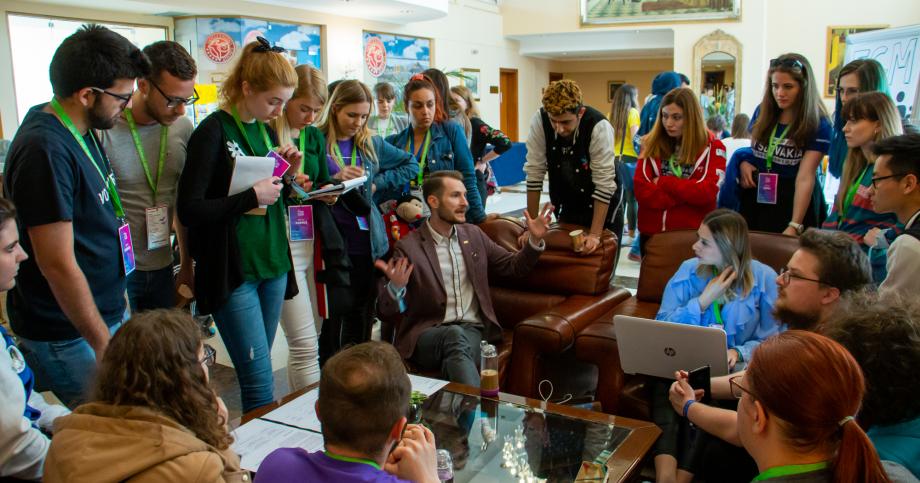 Okul öğrencilerinin kısa süreli öğrenim hareketliliği(10 ila 29 gün): Öğrenciler, bir ortak okulda okumak veya yurtdışındaki başka bir ilgili kuruluşta staj yapmak için yurtdışında bir süre geçirebilirler. Her katılımcı için bireysel bir öğrenme programı tanımlanmalıdır.İmkanı kısıtlı  katılımcılar için, gerekçelendirilirse minimum 2 gün süre ile hareketlilik organize edilebilir.
Okul öğrencilerinin uzun vadeli öğrenme hareketliliği (30 ila 365 gün) : Öğrenciler, bir ortak okulda okumak veya yurtdışındaki başka bir ilgili kuruluşta staj yapmak için yurtdışında bir süre geçirebilirler. Her katılımcı için bireysel bir öğrenme programı tanımlanmalıdır. Tüm katılımcılara zorunlu bir ayrılış öncesi eğitim verilecektir.
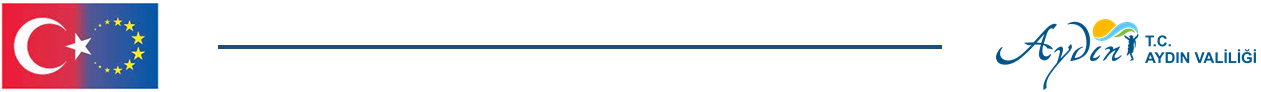 Uygun Katılımcılar
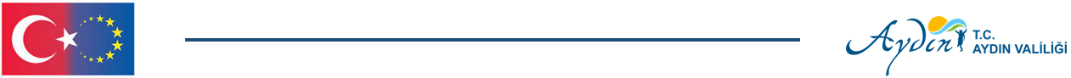 Katılan öğrenciler, gönderen okuldaki bir eğitim programına kayıtlı olmalıdır.
Uygun Yerler
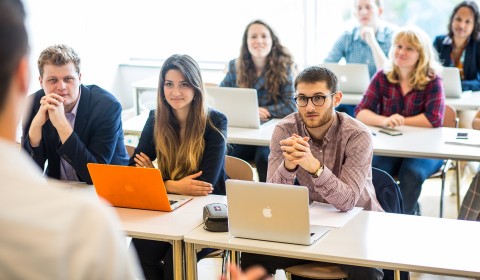 Faaliyetler, bir Program Ülkesinde yurtdışında gerçekleştirilmelidir
Okul öğrencilerinin grup hareketliliği, başka bir yer faaliyetin içeriği ve kalitesi ile daha iyi gerekçelendirilmedikçe, bir ev sahibi okulda yapılmalıdır.
Bu durumda, etkinlikler istisnai olarak, ev sahibi okulun bulunduğu ülkedeki başka bir yerde veya bir Avrupa Birliği Kurumunun merkezinde gerçekleşebilir.
Etkinlik yeri ne olursa olsun, etkinlik en az iki Program ülkesinden öğrencileri içermelidir.
Diğer Desteklenen Faaliyetler
Davetli uzmanlar(2 ila 60 gün):Okullar, ev sahibi okulda öğretme ve öğrenmeyi geliştirmeye yardımcı olabilecek yurt dışından eğitmenler, öğretmenler, politika uzmanları veya diğer nitelikli profesyonelleri davet edebilir. Davet edilen uzmanlar okul personeline eğitim verebilir, yeni Öğretim yöntemleri veya organizasyon ve yönetimde iyi uygulamaların aktarılmasına yardımcı olabilir
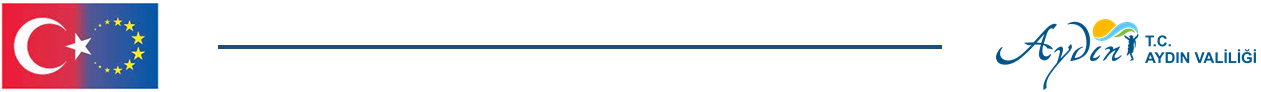 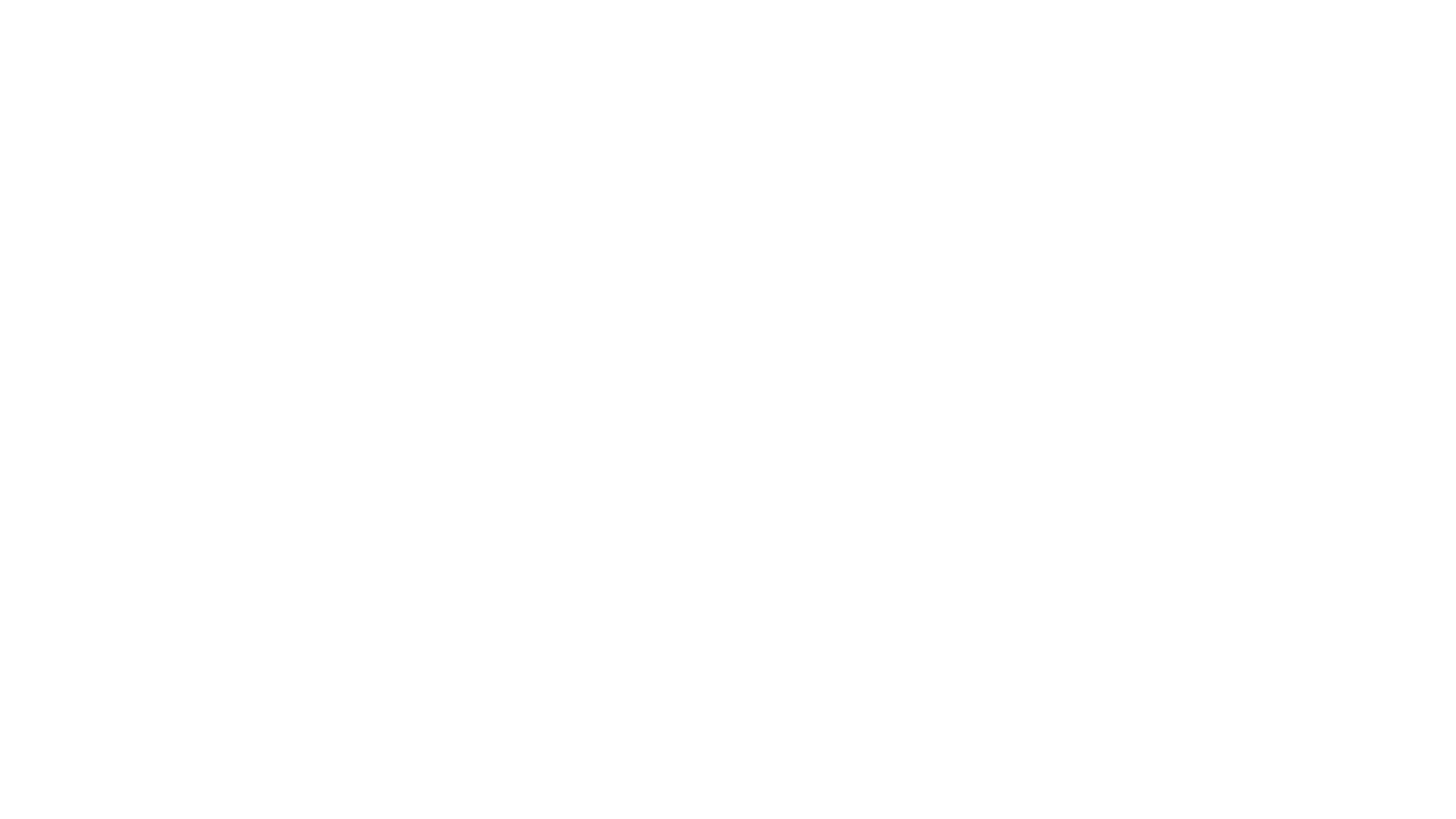 Öğretmenlere ve eğitimcilere eğitim amaçlı ev sahipliği yapmak(10 ila 365 gün): Başvuru sahibi kuruluşlar, yurtdışında bir staj dönemi geçirmek isteyen öğretmenleri eğitimde ağırlayabilir. Ev sahibi kuruluş, faaliyeti oluşturmak için destek alırken, katılımcı için seyahat ve bireysel destek gönderen kurum tarafından sağlanmalıdır (bu amaç için Erasmus + finansmanı için başvurabilir).
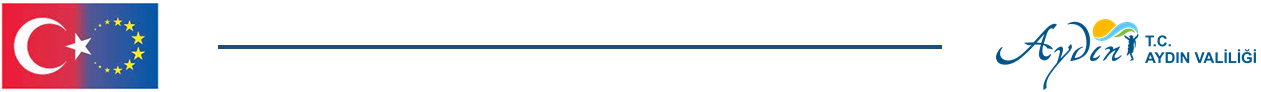 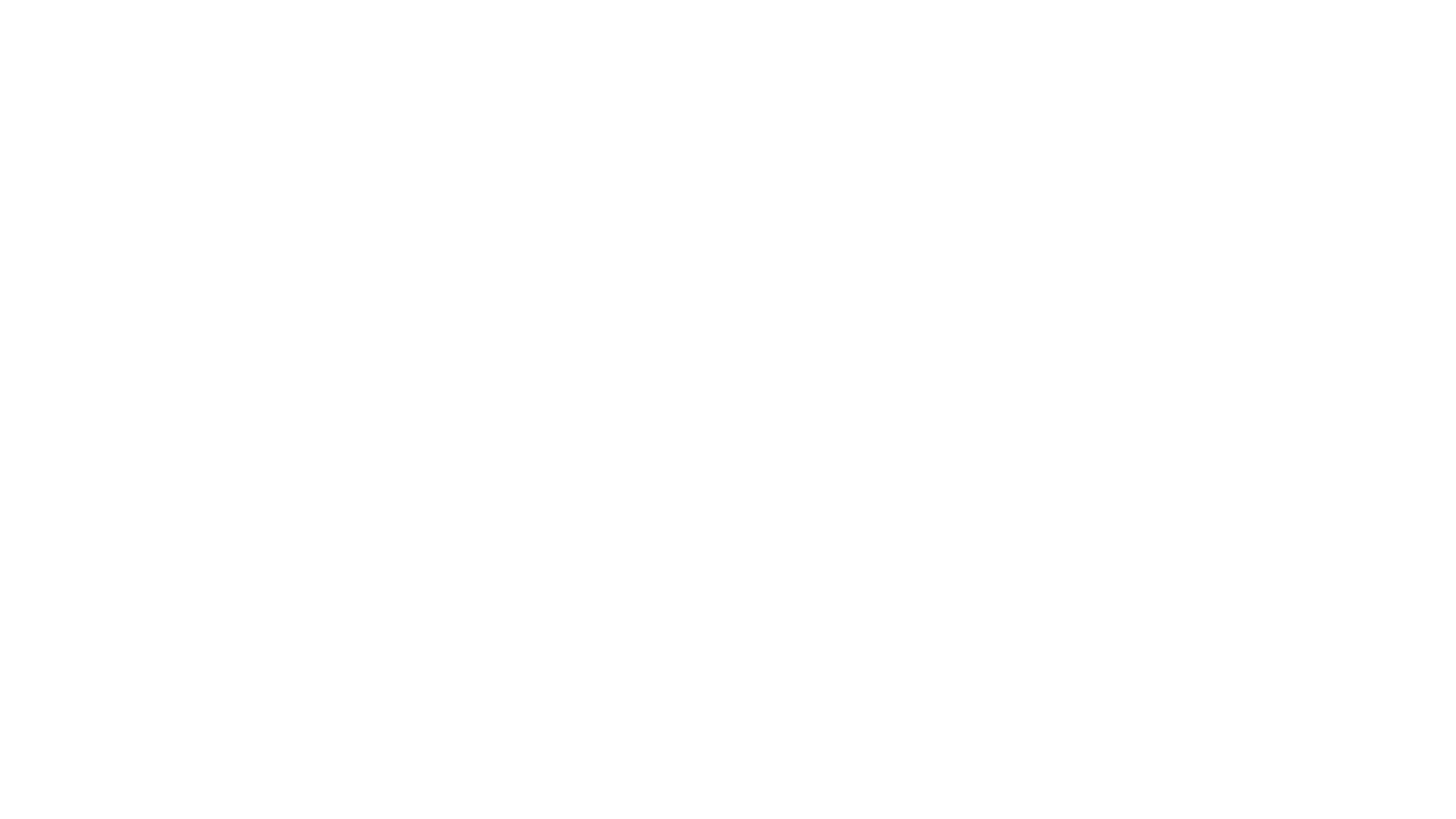 Hazırlık ziyaretleri: Kuruluşlar, hareketlilik gerçekleşmeden önce ev sahibi ortaklarına bir hazırlık ziyareti düzenleyebilir. Hazırlık ziyaretleri bağımsız bir faaliyet değil, personel veya öğrencilerin hareketliliği için destekleyici bir düzenlemedir. 
Her hazırlık ziyareti ;hareketlilik faaliyetlerinin kapsayıcılığını, kapsamını ve kalitesini iyileştirmeye hizmet etmelidir. Örneğin, imkanı kısıtlı katılımcıların hareketliliğini daha iyi hazırlamak, yeni bir ortak kuruluşla çalışmaya başlamak veya daha uzun süre hazırlanmak için hazırlık ziyaretleri düzenlenebilir.
Personel için kurs veya eğitim faaliyeti hazırlamak için hazırlık ziyaretleri düzenlenemez.
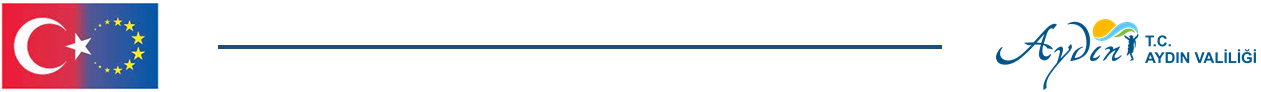 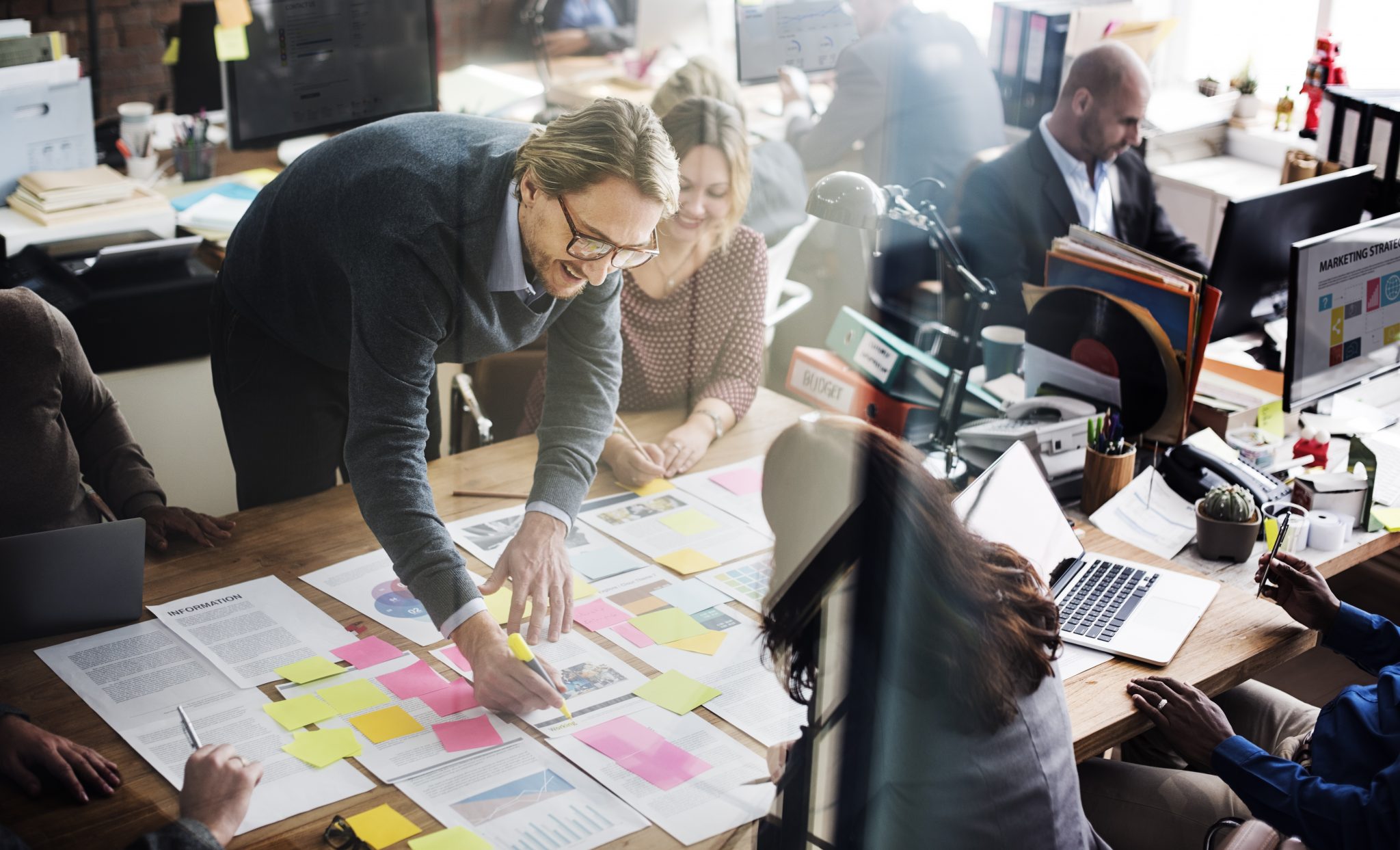 Uygun Katılımcılar
Davet edilen uzmanlar, başka bir Program Ülkesinden okul eğitiminde ilgili uzmanlığa sahip herhangi bir kişi olabilir.
Öğretmenleri ve eğitimcileri, başka bir Program Ülkesinde bir öğretmen eğitim programına (veya eğitmenler veya eğitimciler için benzer türde bir eğitim programına) kaydolmuş veya bu programdan kısa süre önce mezun olan katılımcılar için eğitimde ağırlamak mümkündür.
Hazırlık ziyaretleri, personel hareketliliği faaliyetlerine uygun olan ve projenin organizasyonunda yer alan herhangi bir kişi tarafından yapılabilir. İstisnai olarak, uzun vadeli öğrenme hareketliliğine katılacak öğrenciler ve herhangi bir faaliyet türünde daha az fırsata sahip katılımcılar,faaliyetleri için hazırlık ziyaretlerine katılmak.
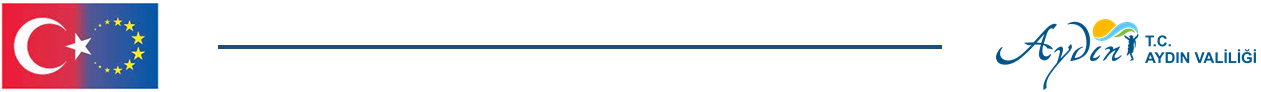 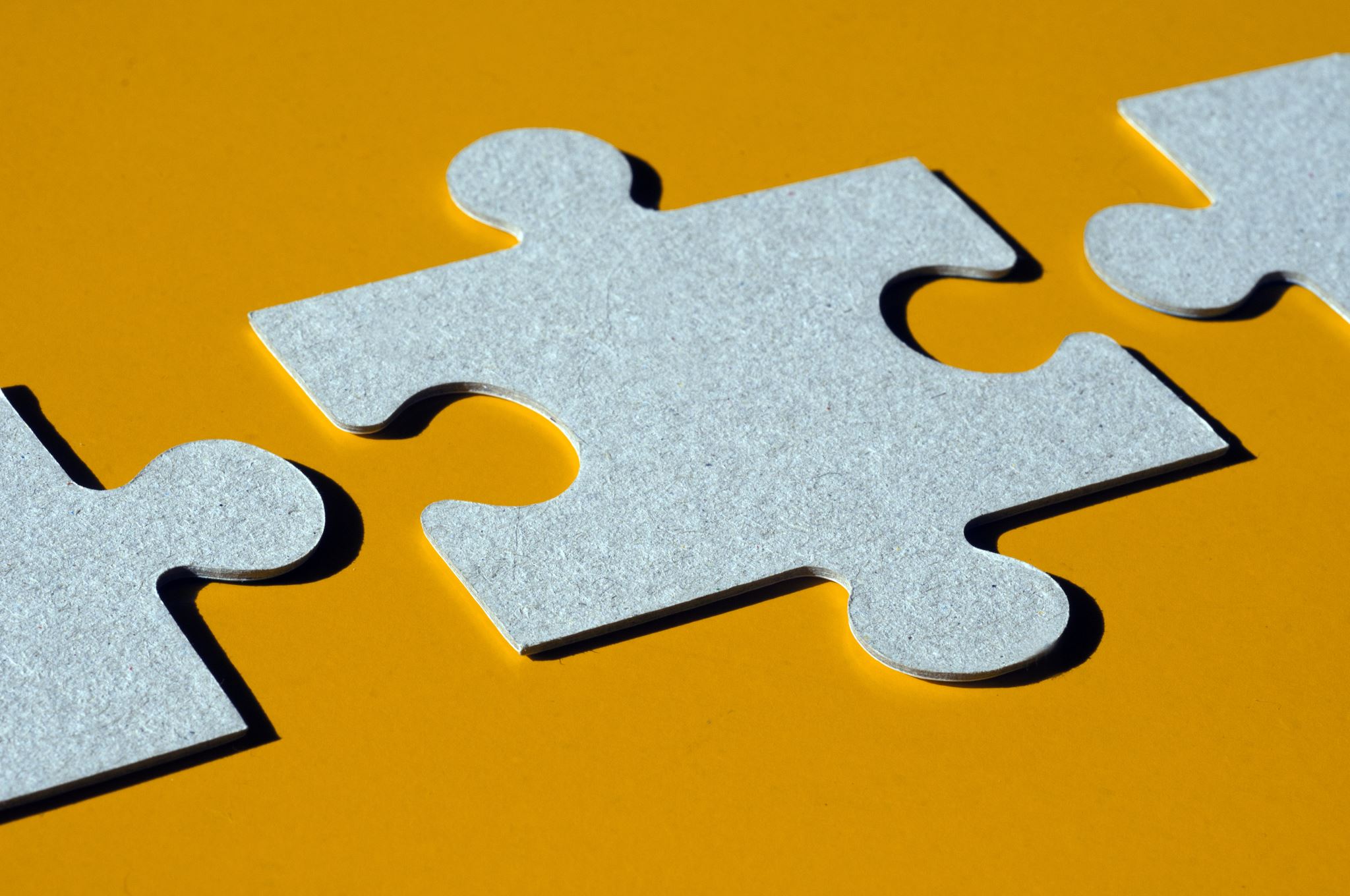 Uygun yerler
Program Ülkelerinde hazırlık ziyaretleri yapılabilir.
Eğitimde davet edilen uzmanların ve öğretmenlerin yeri her zaman yararlanıcı kuruluştur (konsorsiyum üyeleri dahil).
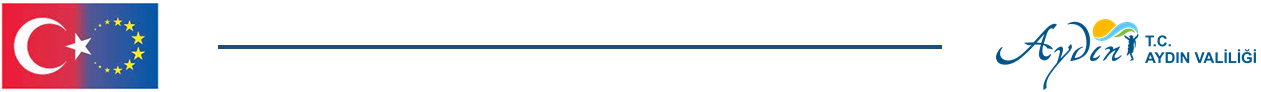 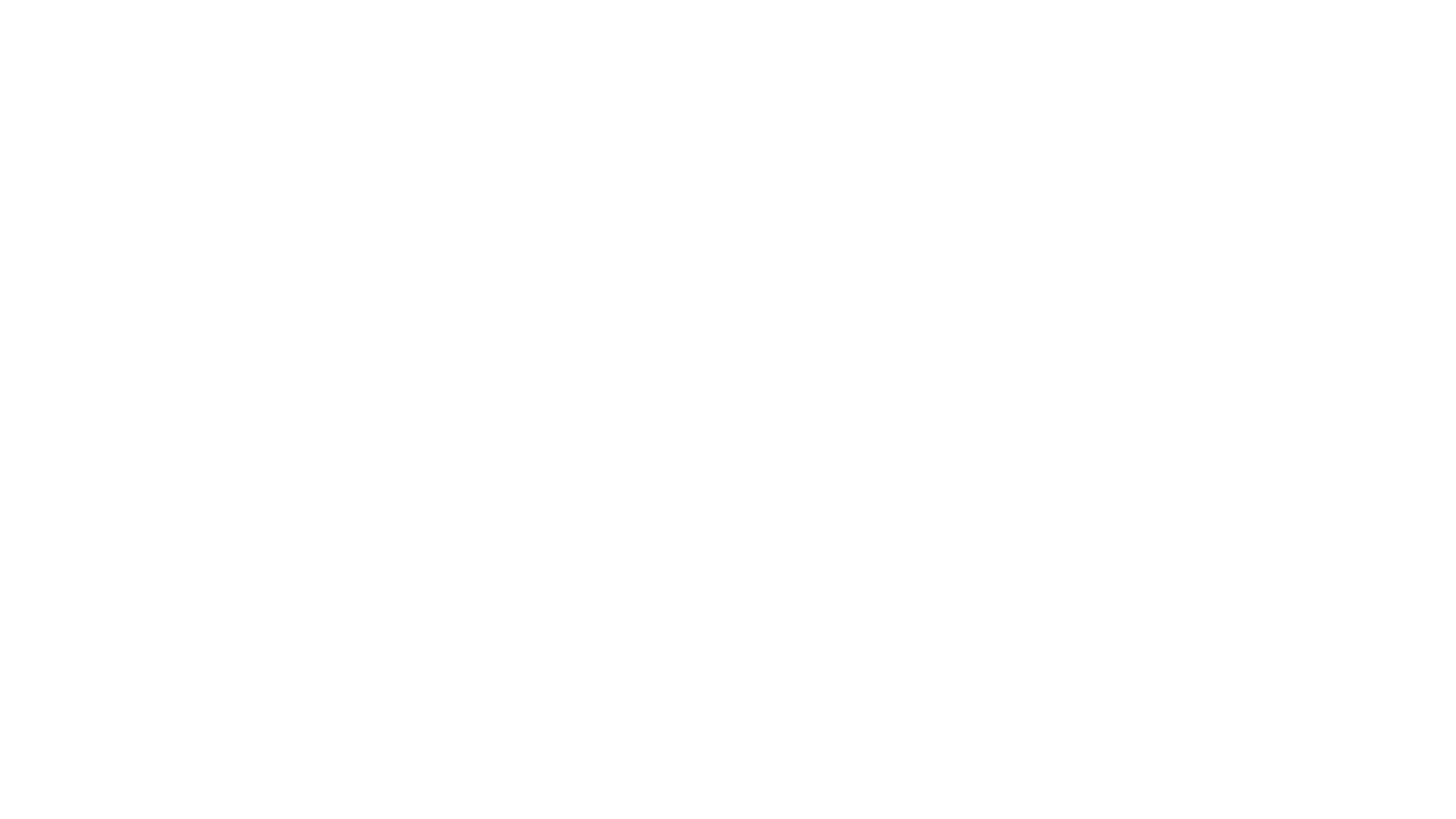 OKUL EĞİTİMİNDE ÖĞRENCİ ve PERSONEL HAREKETLİLİĞİNE YÖNELİK KISA DÖNEMLİ PROJELER
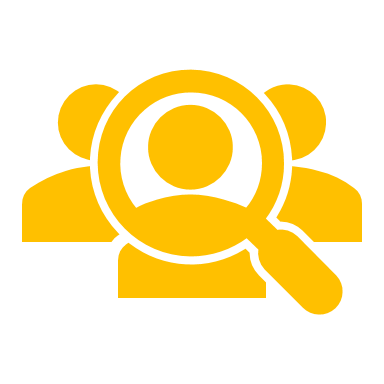 Öğrencilerin ve personelin hareketliliği için kısa vadeli projeler;
Erasmus + 'dan yararlanmanın doğrudan ve basit bir yoludur. Amaçları, kuruluşların birkaç etkinliği kolay bir şekilde düzenlemesine ve Programda deneyim kazanmasına olanak sağlamaktır.
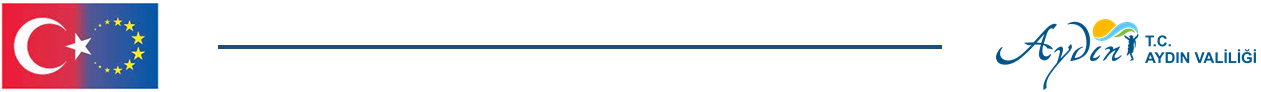 Basit bir yapı hedeflendiği için,katılımcı sayısı ve proje süresi sınırlıdır. Bu yapı, konsorsiyum koordinatörlerine değil, yalnızca bireysel kuruluşlara açıktır. Akredite kuruluşlar, Erasmus + finansmanına zaten kalıcı erişime sahip oldukları için kısa vadeli projeler için başvuramazlar.
Kısa vadeli proje başvurusu, başvuran kuruluşun yapmayı planladığı faaliyetlerin bir listesini ve açıklamasını içerir.
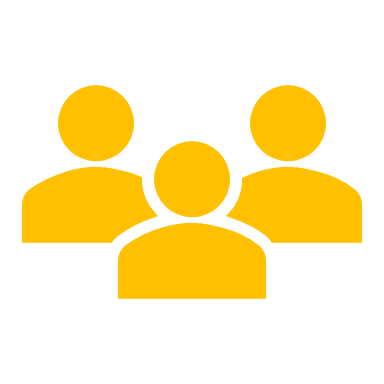 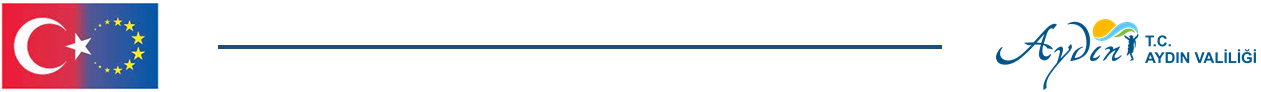 Kimler Başvurabilir?

Okul öncesi, ilkokul veya ortaokul düzeyinde genel eğitim veren okullar
Yerel ve bölgesel kamu otoriteleri, koordinasyon organları ve okul eğitimi alanında rolü olan diğer kuruluşlar,
Ancak, okul eğitiminde Erasmus akreditasyonuna sahip kuruluşlar başvuru yapamaz.

Hangi ülkeler Başvurabilir? 
  Program üyesi ülkeler başvurabilir
Nereye Başvurulur?​

Başvurular, başvuran kuruluşun bulunduğu ülkenin Ulusal Ajansına sunulur.​
Proje Süresi:6-18 ay
Proje başlama tarihleri:
Projeler aşağıdaki başlangıç tarihlerini seçebilir:
 1. Dönem: aynı yılın 1 Eylül ile 31 Aralık tarihleri arasında
 2. Dönem: 1 Ocak ve bir sonraki yılın 31 Mayıs'ı arasında
Uygunluk Kriterleri
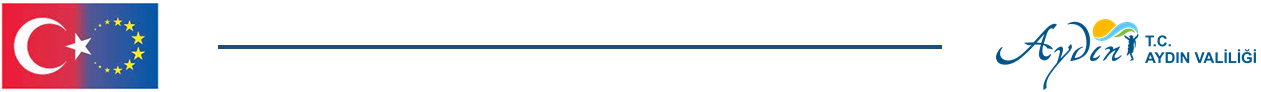 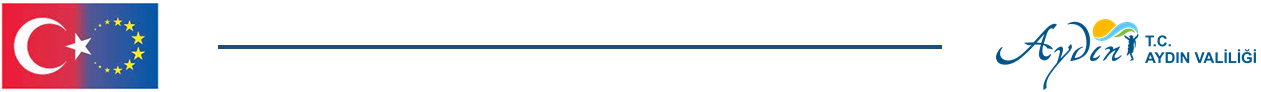 Proje kapsamı
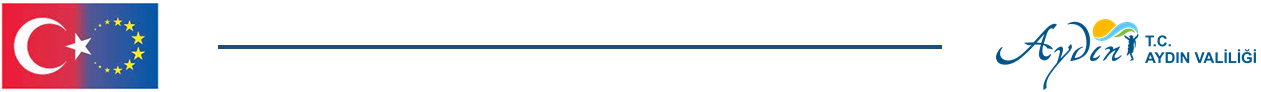 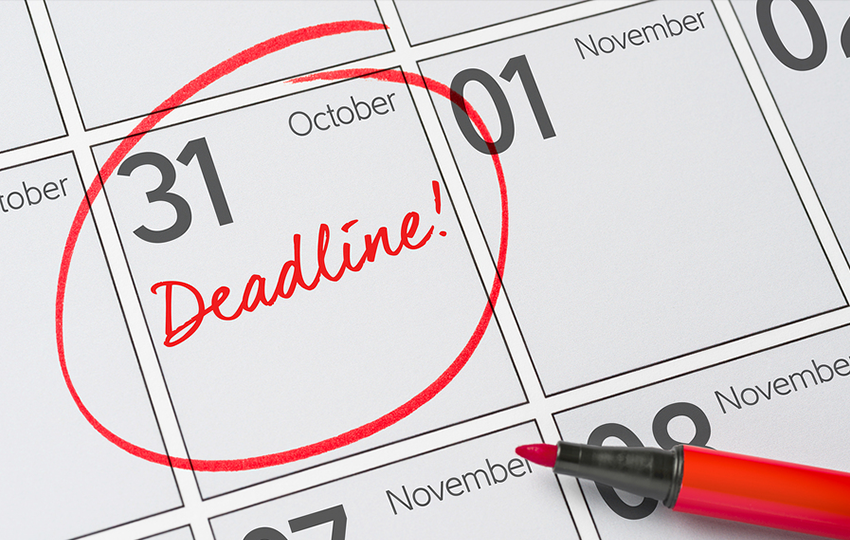 Son başvuru tarihleri
Tüm Ulusal Ajanslar için 1. Dönem: 11 Mayıs 12:00:00 ( Brüksel saati)
İkinci bir son tarih açmaya karar veren Ulusal Ajanslar için 2. Tur: 5 Ekim 12:00:00
Ulusal Ajanslar, başvuru sahiplerini web siteleri aracılığıyla ikinci son tarihin açılışı hakkında bilgilendireceklerdir.
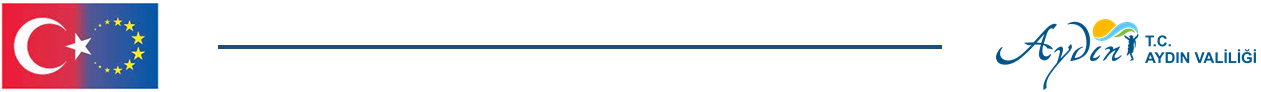 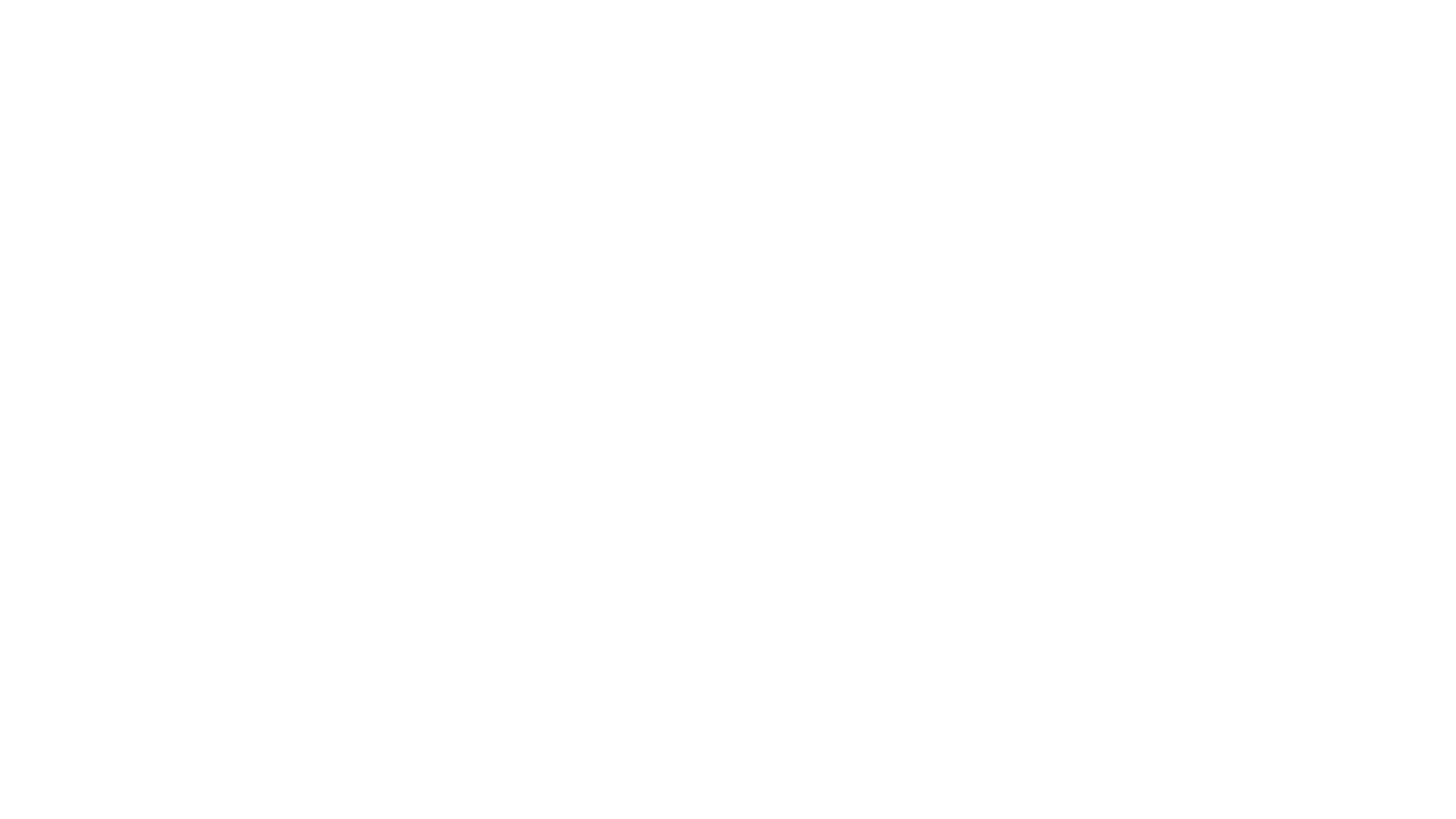 OKUL EĞİTİMİNDE ÖĞRENCİLERİN VE PERSONELİ HAREKETLİLİĞİ İÇİN AKREDİTE PROJELER
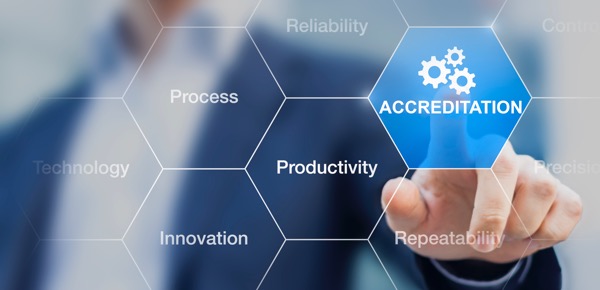 Okul eğitiminde Erasmus akreditasyonuna sahip olan kuruluşlar, başvuruda bulunabilir.
Başvurular daha önce hazırladıkları ve önceden onaylanmış Erasmus Planına dayanmaktadır, bu nedenle planlanan faaliyetler için ayrıntılı bir plan ve açıklama yapmaları gerekli değildir.
Bunun yerine, faaliyet grubu ve katılımcı sayısıyla ilişkili olarak belirlenecek olan bütçeye odaklanmaları gereklidir.
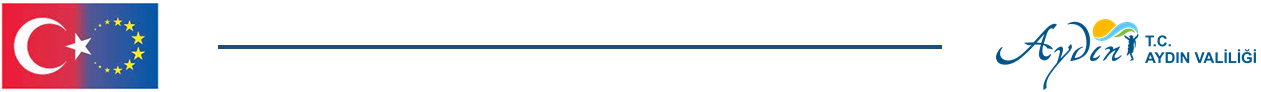 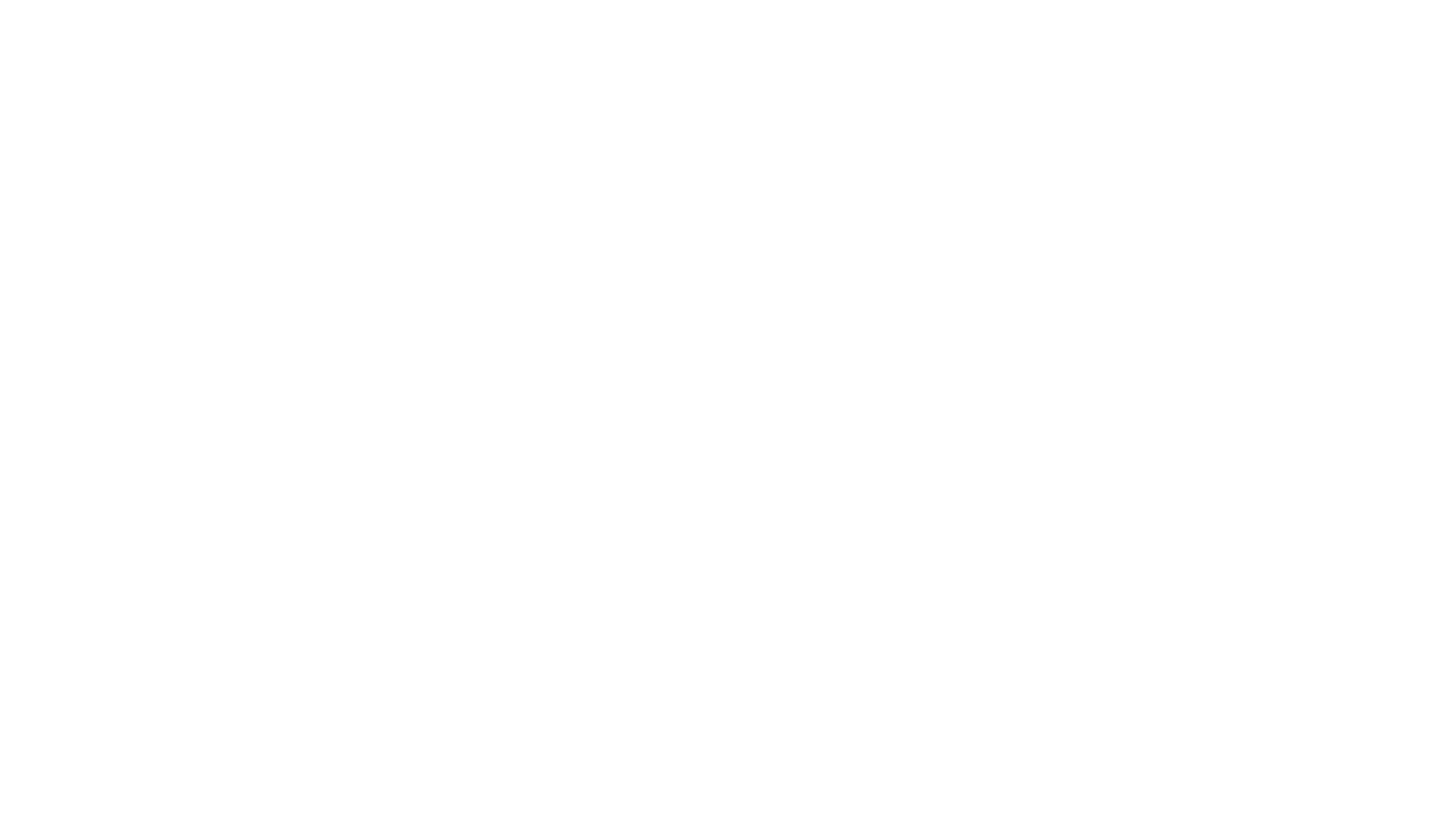 Kimle başvurabilir?
Okul eğitiminde geçerli bir Erasmus akreditasyonuna sahip kuruluşlar başvuru yapabilir.
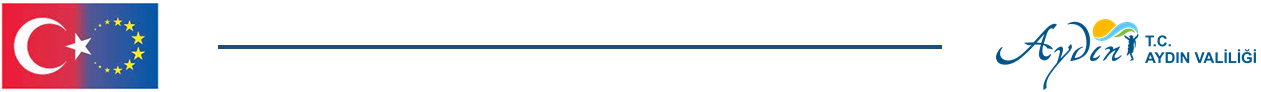 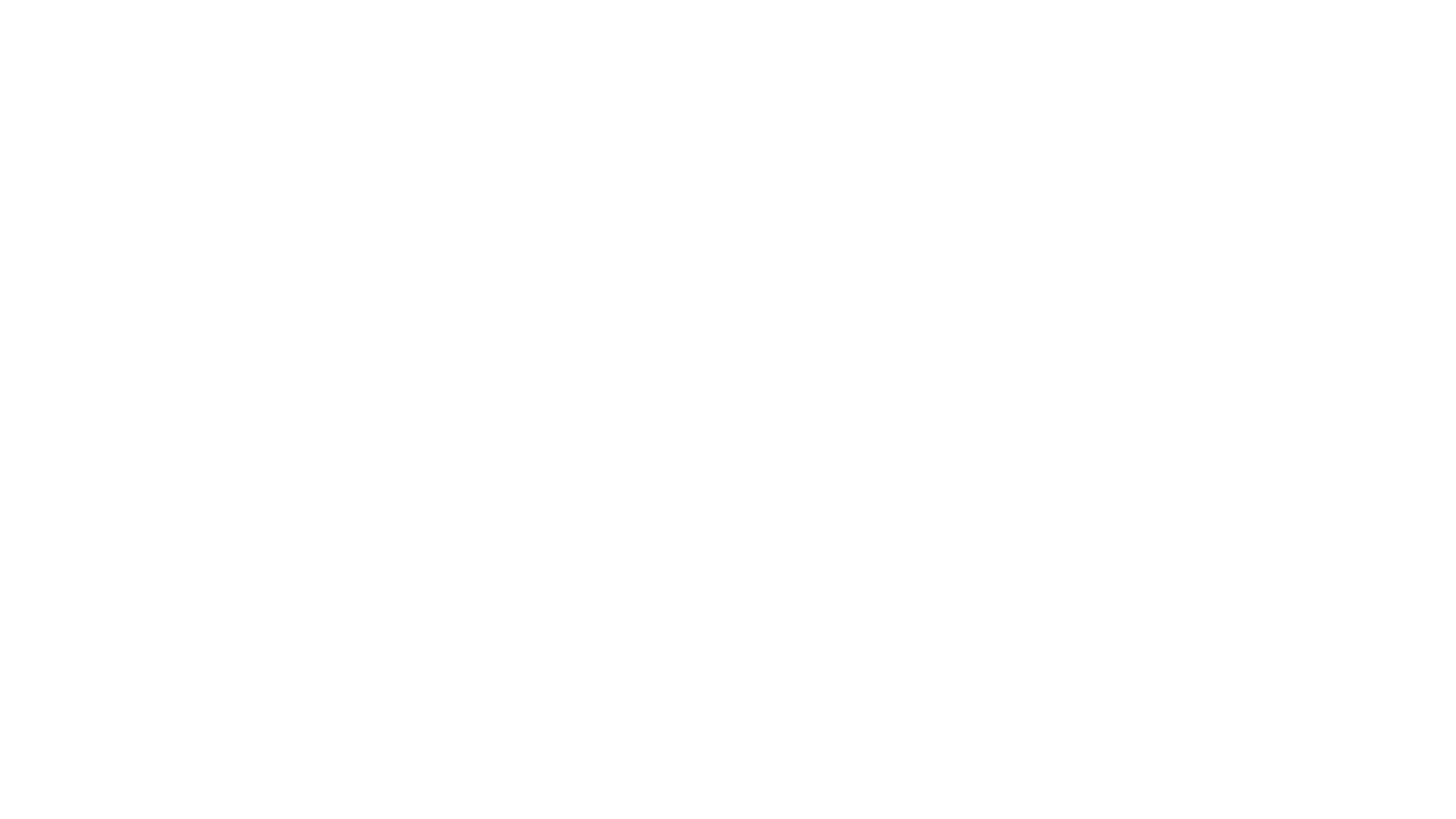 Hareketlilik Konsorsiyum nasıl kurulur?
Erasmus akreditasyonuna sahip kuruluşlar, konsorsiyum koordinatörleri olarak hareketlilik konsorsiyumu formatına başvurmalıdır.
Hareketlilik konsorsiyumu üye kuruluşlarının listesi başvurunun bir parçası olarak sağlanmalıdır ve koordinatöre ek olarak en az bir üye kuruluş içermelidir.
Akredite bir hareketlilik projesi için uygunluk kriterlerini karşılayan herhangi bir kuruluş, bir hareketlilik konsorsiyumunun üyesi olabilir. Konsorsiyum üyelerinin Erasmus akreditasyonu olması gerekmez.
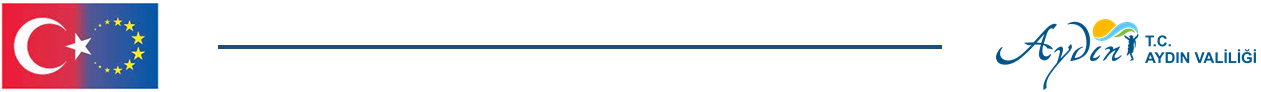 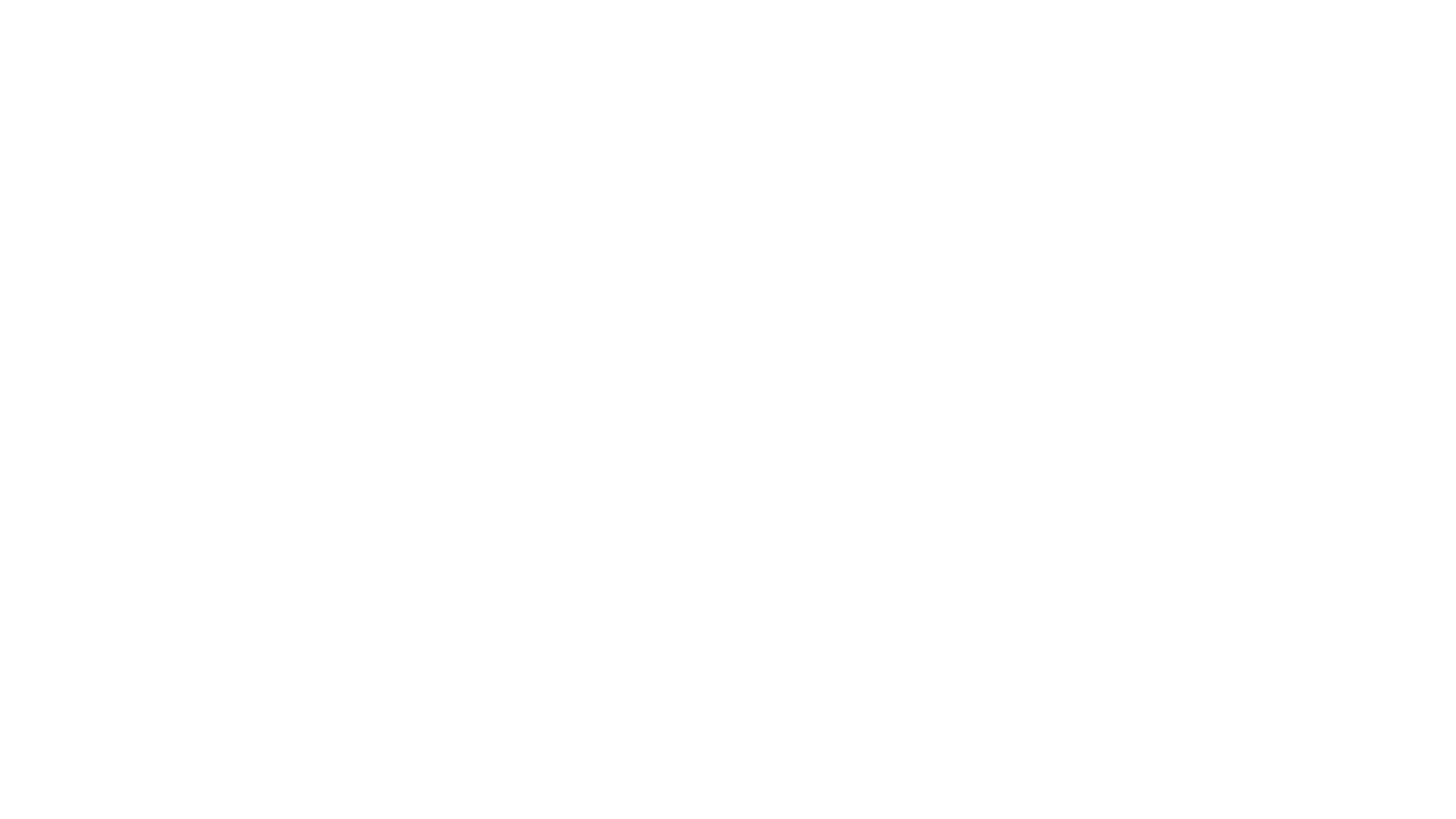 Hareketlilik Konsorsiyum nasıl kurulur?
Bir hareketlilik konsorsiyumunda yer alan kuruluşlar, aynı Teklif Çağrısı kapsamında okul eğitimi alanında en fazla iki KA 1 hibe sözleşmesinden fon alabilirler.
Bu nedenle, kısa vadeli bir proje veya akredite bir proje için hibe alan okul eğitim kuruluşları, ek olarak üye kuruluşlar olarak yalnızca bir okul eğitimi hareketlilik konsorsiyumunda yer alabilir. Diğer kuruluşlar iki taneye  kadar hareketlilik konsorsiyumunda yer alabilir
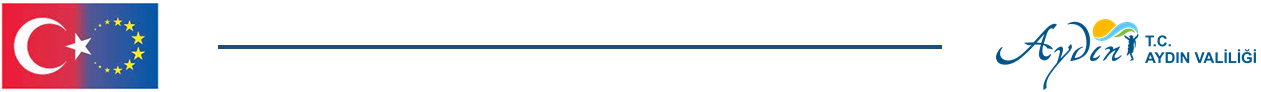 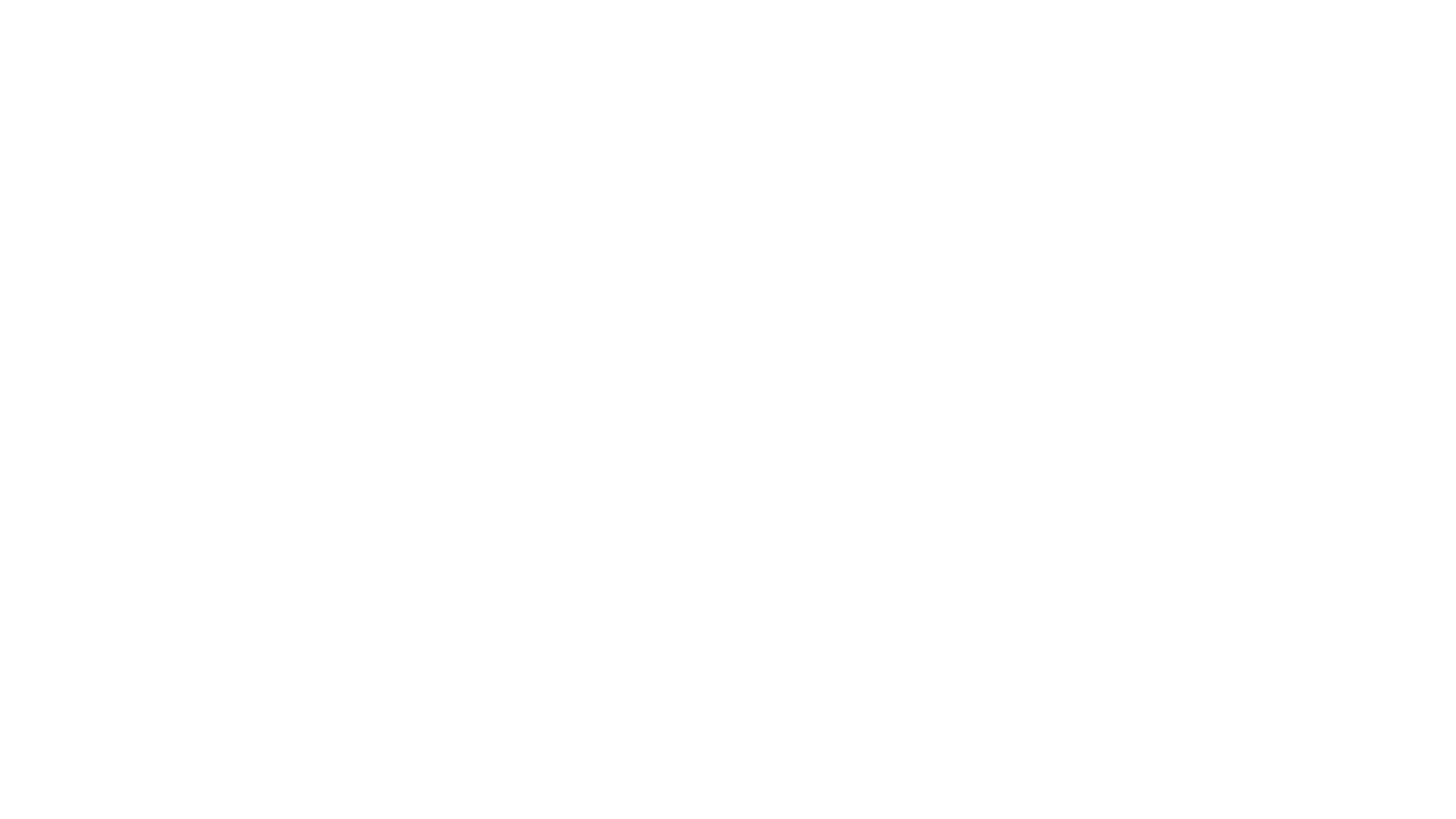 Başvurular nereye yapılır?
Başvurular, başvuran kuruluşun bulunduğu ülkenin Ulusal Ajansına sunulur.
Proje süresi:
Akredite olan tüm projelerin başlangıç süresi 15 ay olacaktır. 12 aydan sonra, tüm yararlanıcılar projelerini toplam 24 aya kadar uzatma imkanına sahip olacaklar.
Proje başlangıç tarihi:​
Aynı yıl 1 Eylül​
Başvuru sayısı​
Akredite kuruluşlar, seçim turu başına yalnızca bir kez başvurabilir.​
Uygun faaliyetler​
Okul eğitimi için her türlü aktivite. Ayrıntılı bir liste ve kurallar için "Faaliyetler" bölümüne bakın.​
Proje kapsamı​
Akredite projelerde, bütçe dağıtımı  aşamasında bir sınırlama getirilmediği sürece, yer alabilecek katılımcı sayısı sınırsızdır
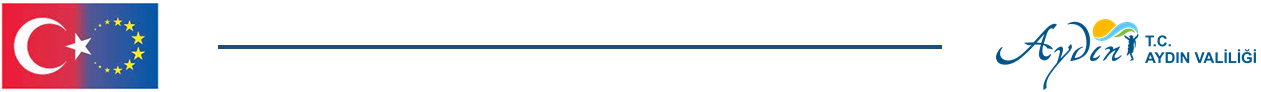 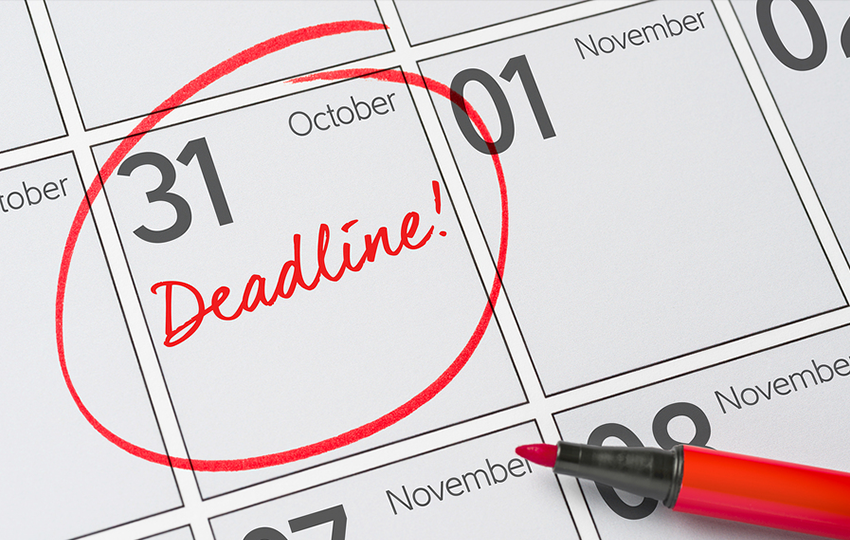 Son başvuru tarihleri
Tüm Ulusal Ajanslar için 1. Dönem: 11 Mayıs 12:00:00 ( Brüksel saati)
İkinci bir son tarih açmaya karar veren Ulusal Ajanslar için 2. Tur: 5 Ekim 12:00:00
Ulusal Ajanslar, başvuru sahiplerini web siteleri aracılığıyla ikinci son tarihin açılışı hakkında bilgilendireceklerdir.
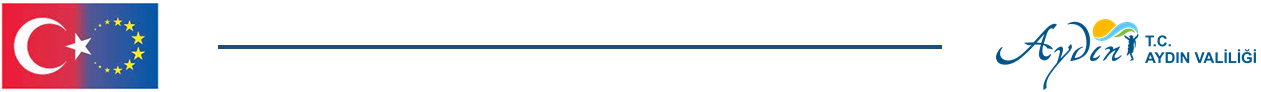 Bütçe tahsisi
Başvuru sahibinin Erasmus Planının kalitesi akreditasyon başvurusu aşamasında değerlendirilmiştir ve bu nedenle bütçe tahsis aşamasında niteliksel değerlendirme yapılmayacaktır. Herhangi bir uygun hibe başvurusu fon alabilecektir.
Verilen hibe miktarı aşağıdaki unsurlara bağlı olacaktır:
Akredite başvuru sahiplerine tahsis edilebilecek toplam bütçe
Planlanan faaliyetler
Temel ve maksimum hibe
Aşağıdaki tahsis kriterleri: finansal performans, nitel performans, politika öncelikleri ve coğrafi konum(Ulusal Ajans tarafından uygulanıyorsa)
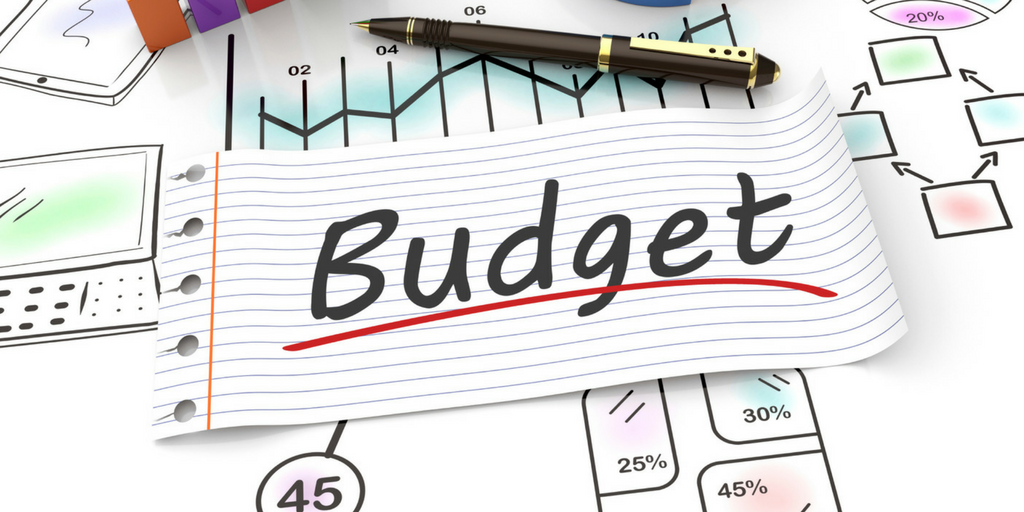 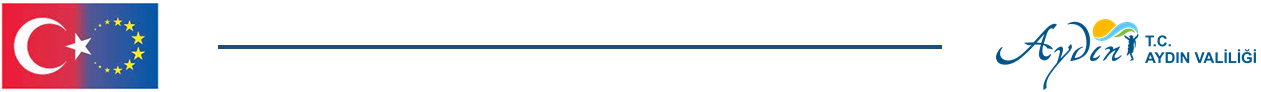 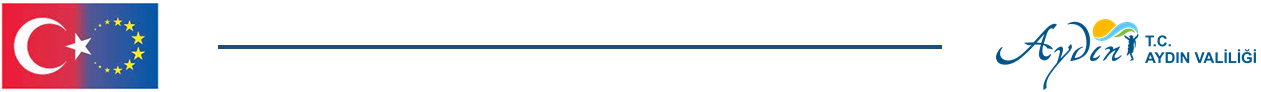 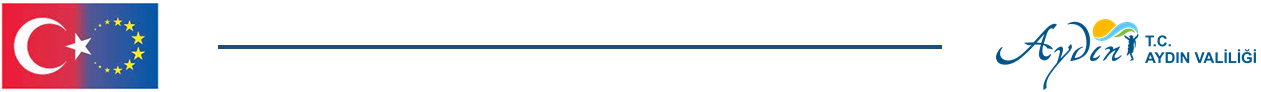 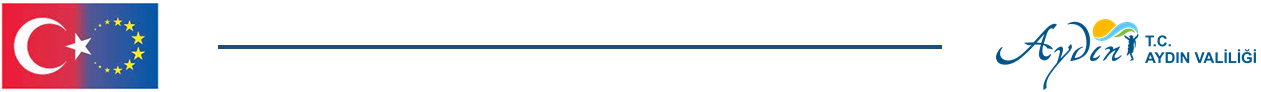 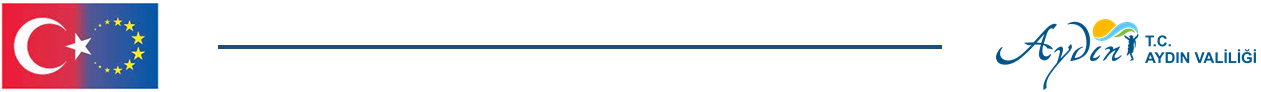 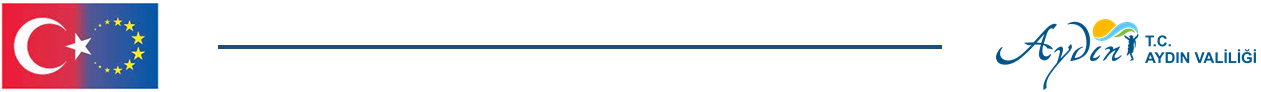 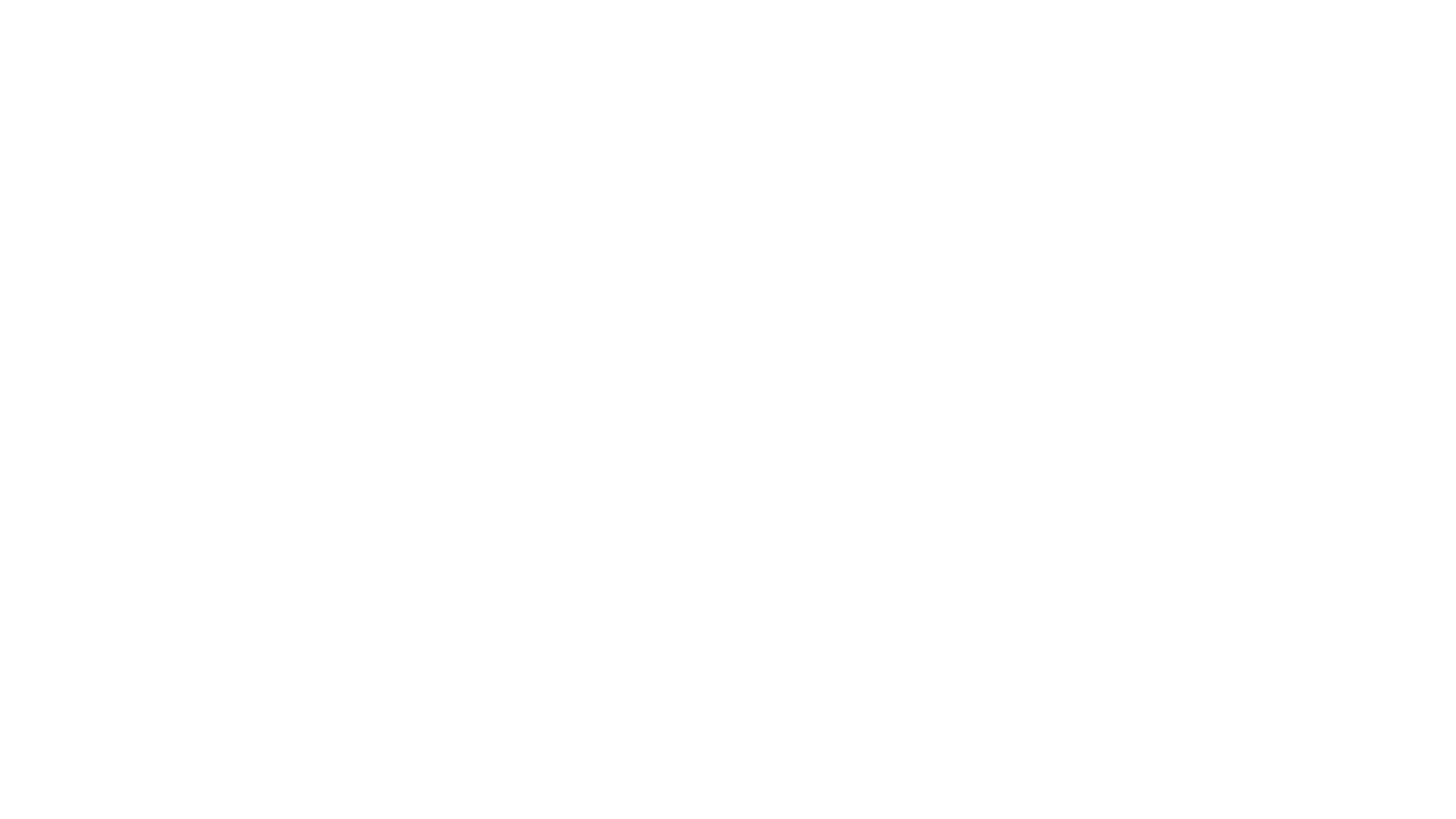 DEĞERLENDİRME KRİTERLERİ
İlgililik(maksimum puan 40)
Proje tasarımı ve uygulama  kalitesi(maksimum puan 30)
İzleme faaliyetlerinin kalitesi (maksimum puan 30)
Gönderilen başvurular, aşağıdaki kriterlere göre toplam 100 üzerinden puan verilerek değerlendirilecektir ve başvurular aşağıdaki eşikleri geçmelidir:
Toplam 100 puanın en az 60'ı ve
Üç değerlendirme kategorisinin her birinde maksimum puan puanlarının en az yarısı
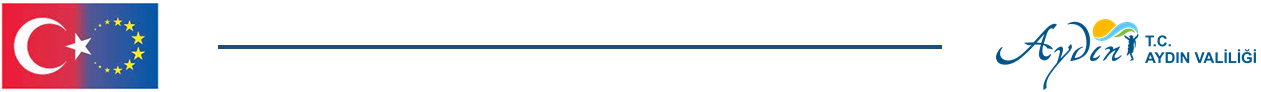 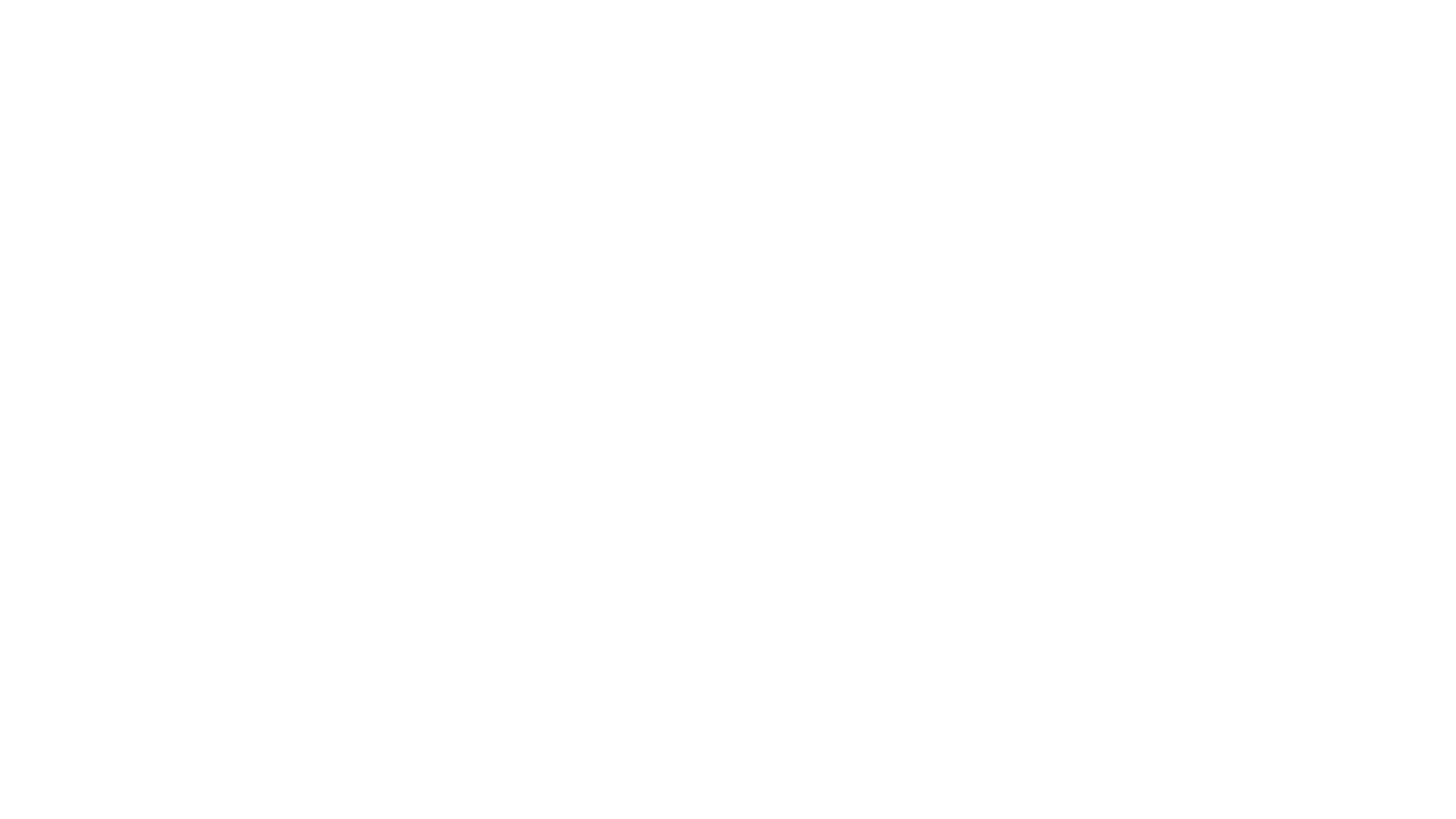 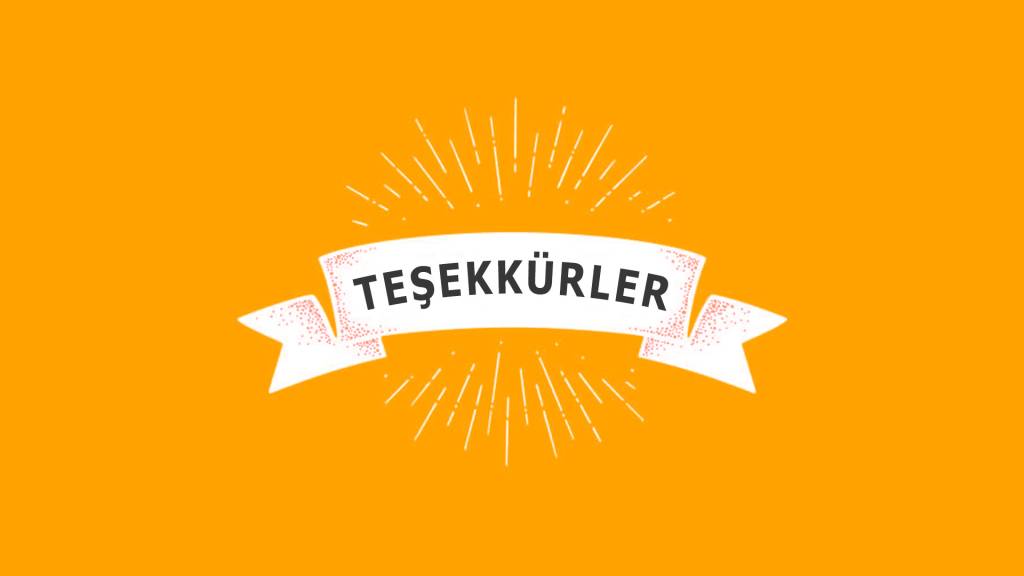 Telefon (0256) 212 24 16/195
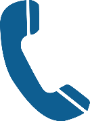 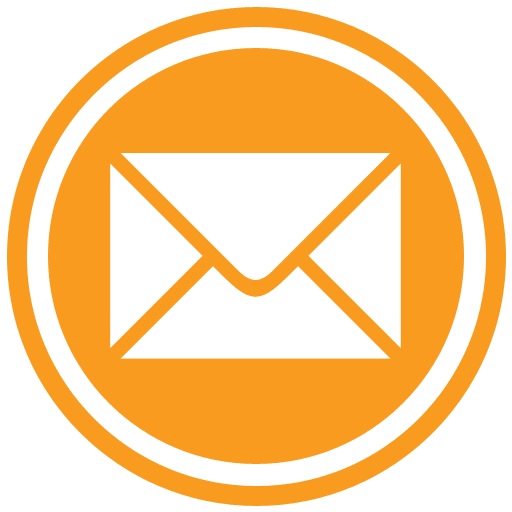 ab.koordinasyon@gmail.com
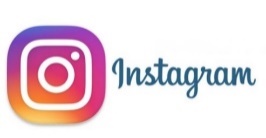 /aydinprojeler
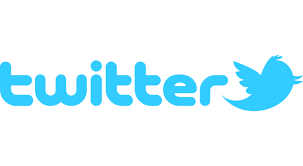 /abkoordinasyon
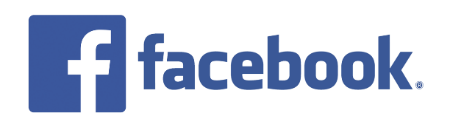 /aydinvalilikab
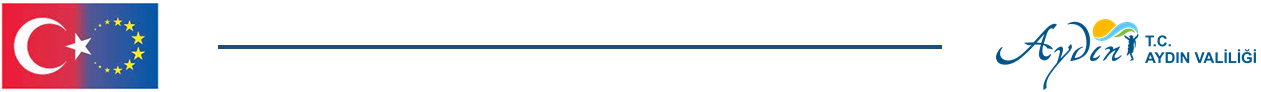